Министерство образования РМПортфолио Шипуновой Жанны Викторовны инструктора по физической культуре МАДОУ  Детский сад № 42» г.о.Саранск
Дата рождения: 06.07.1988
Образование: Организатор – методист дошкольного  образования по специальности «Педагогика и методика дошкольного образования» МГПИ им. М. Е. Евсевьева, диплом КЗ№63840,дата выдачи 27.01.2012г. 
Переподготовка: присвоение квалификации учитель физической культуры «МГПИ им. М. Е. Евсевьева,» диплом №132408229963 регистрационный номер 2500, дата выдачи 21.01.2019г.
Стаж педагогической работы: 6 года 

Общий трудовой стаж: 10 лет
Наличие квалификационной категории:

Дата последней аттестации:
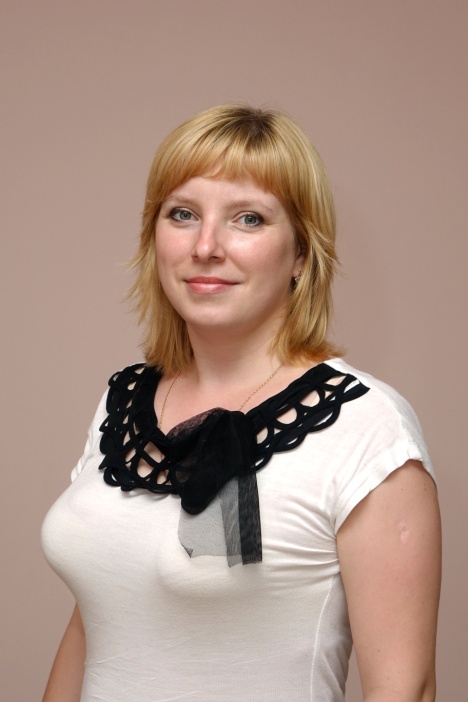 Формы организации физкультурных занятий.
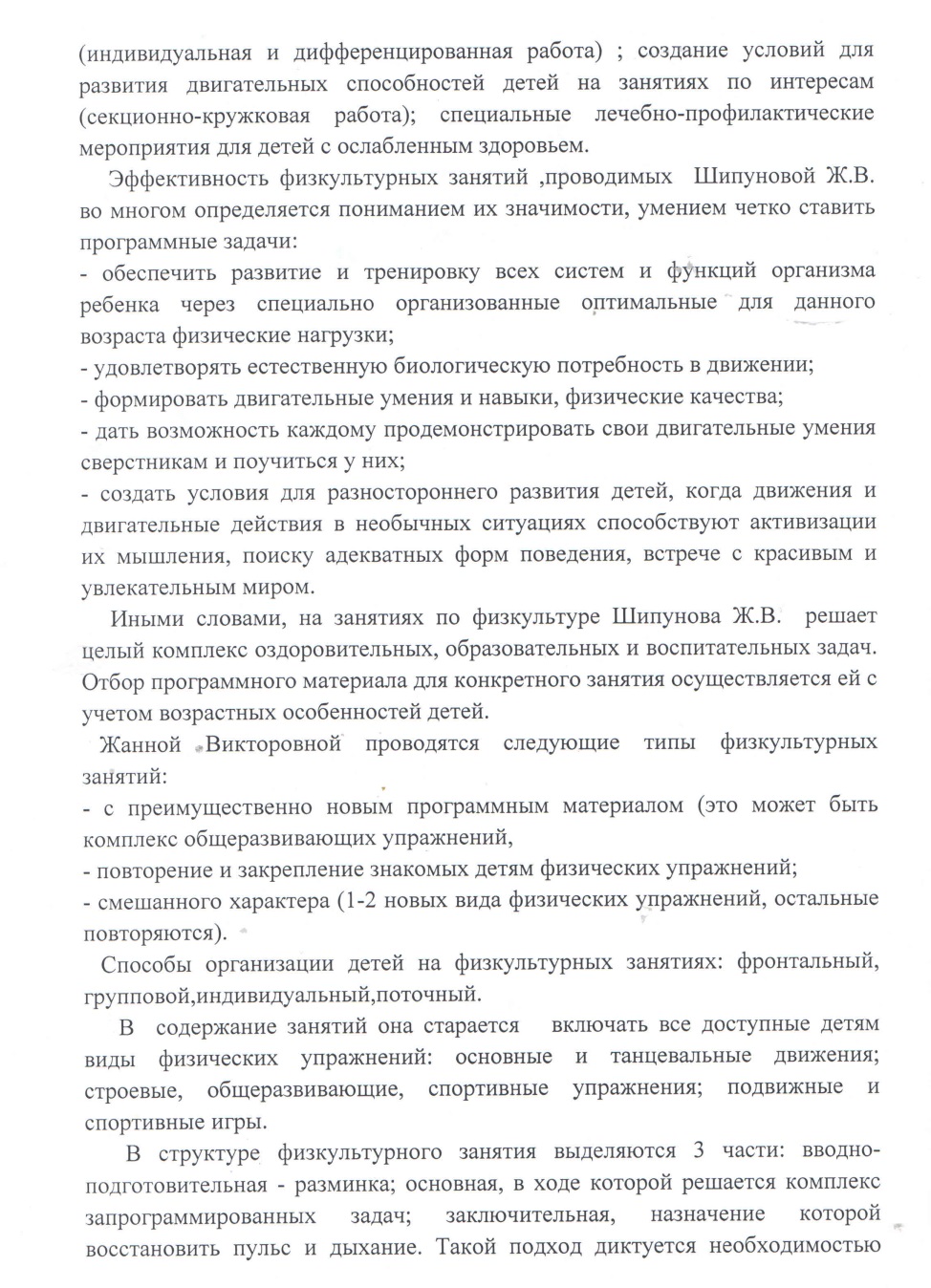 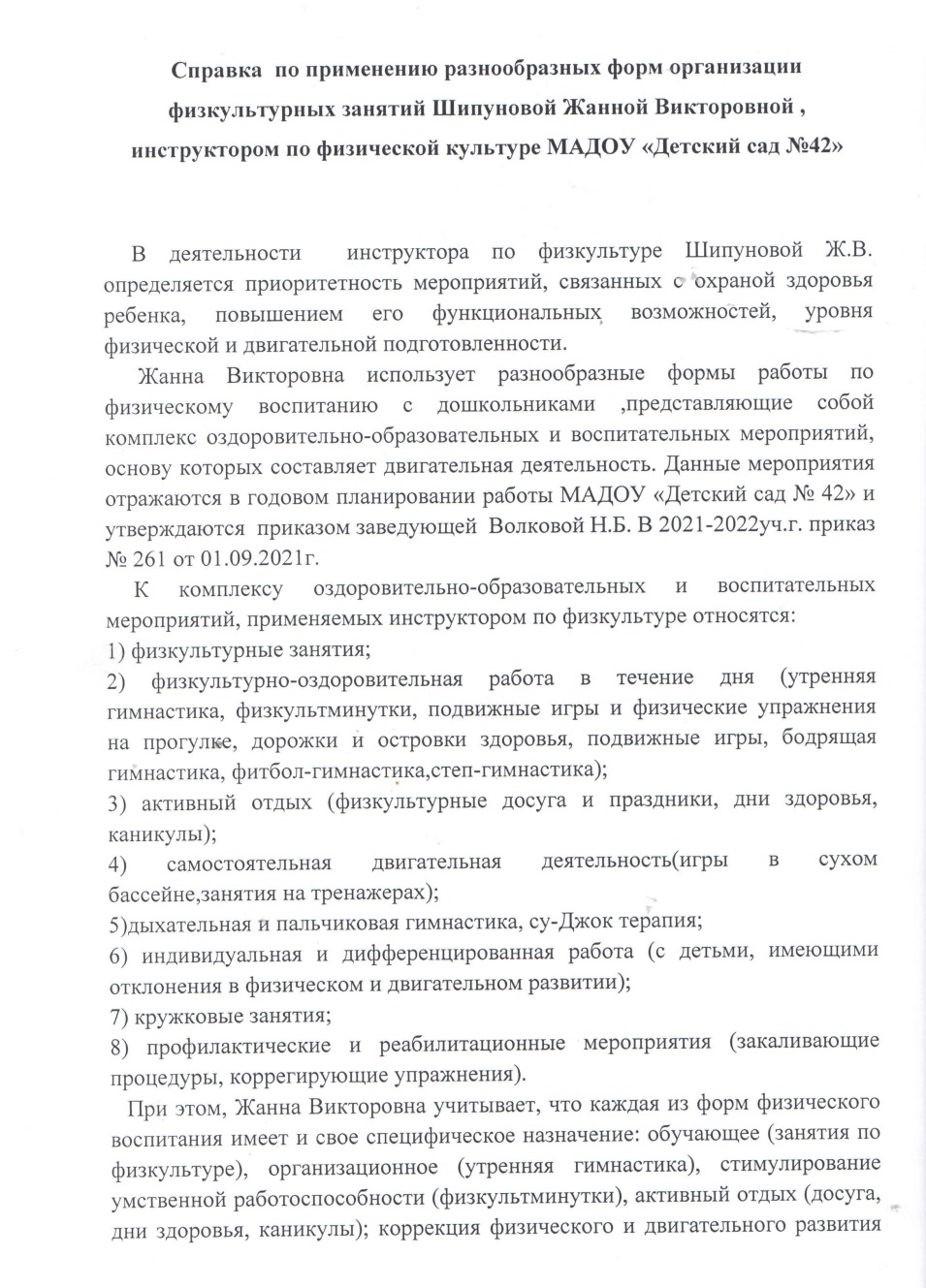 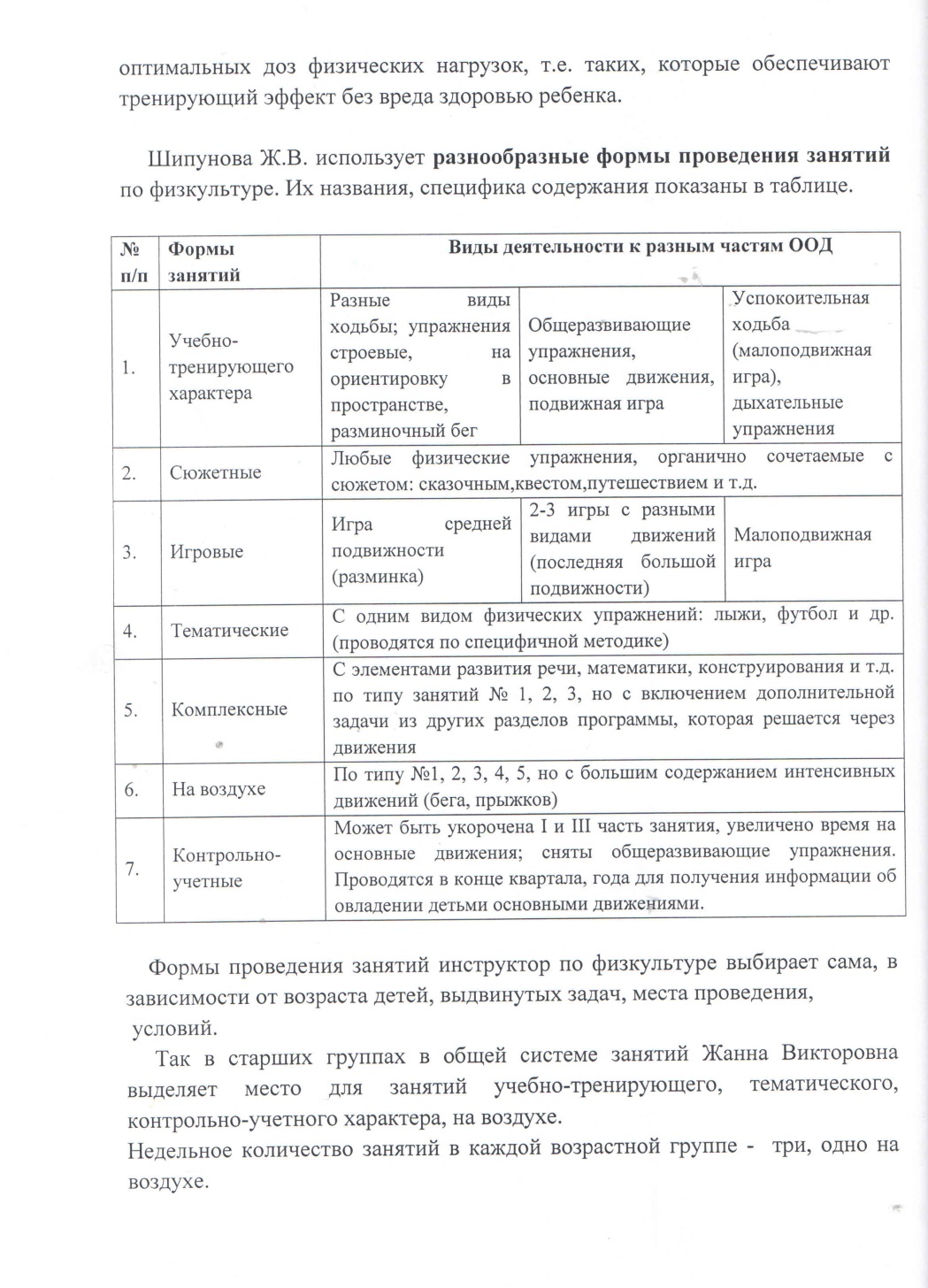 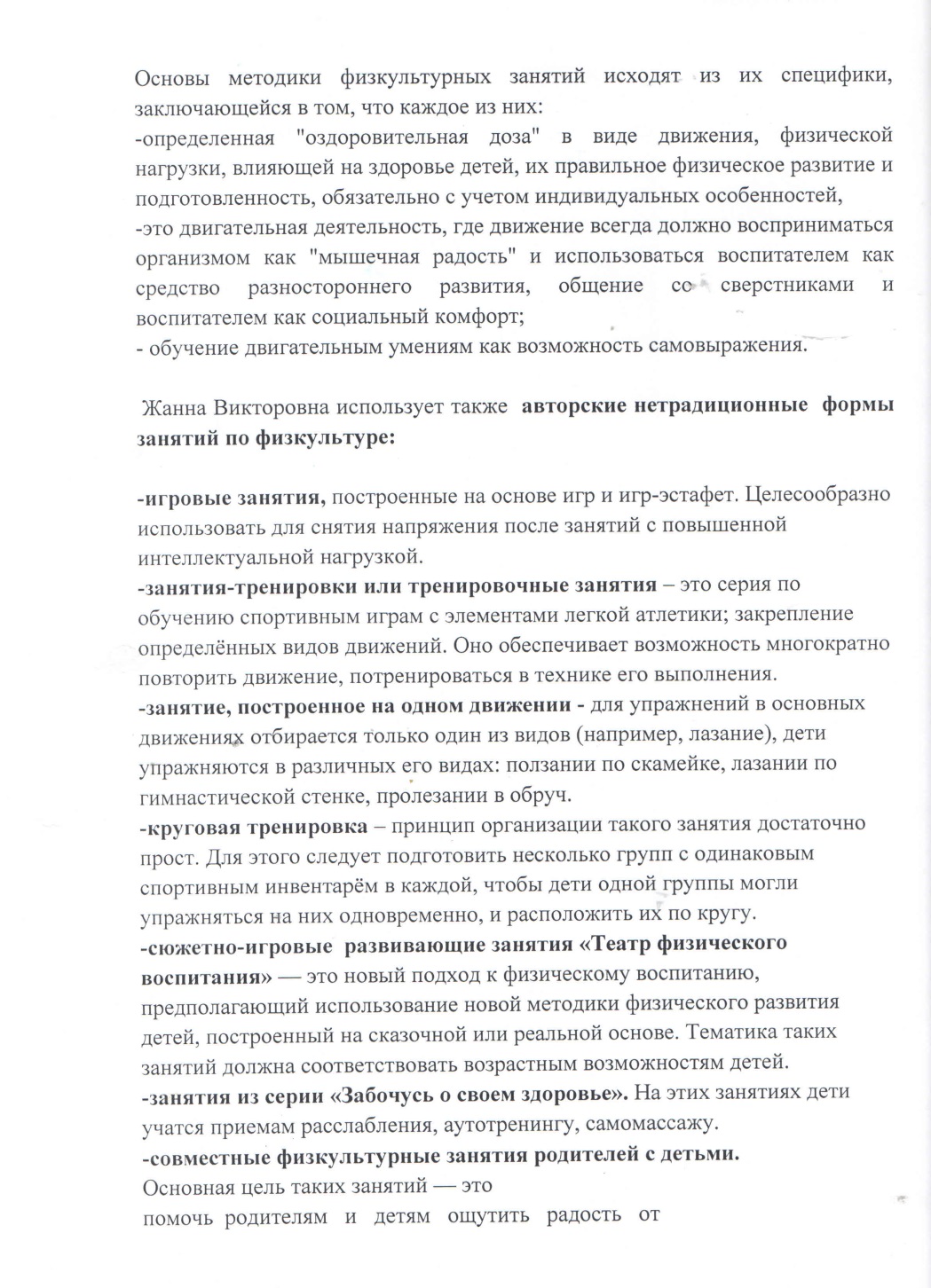 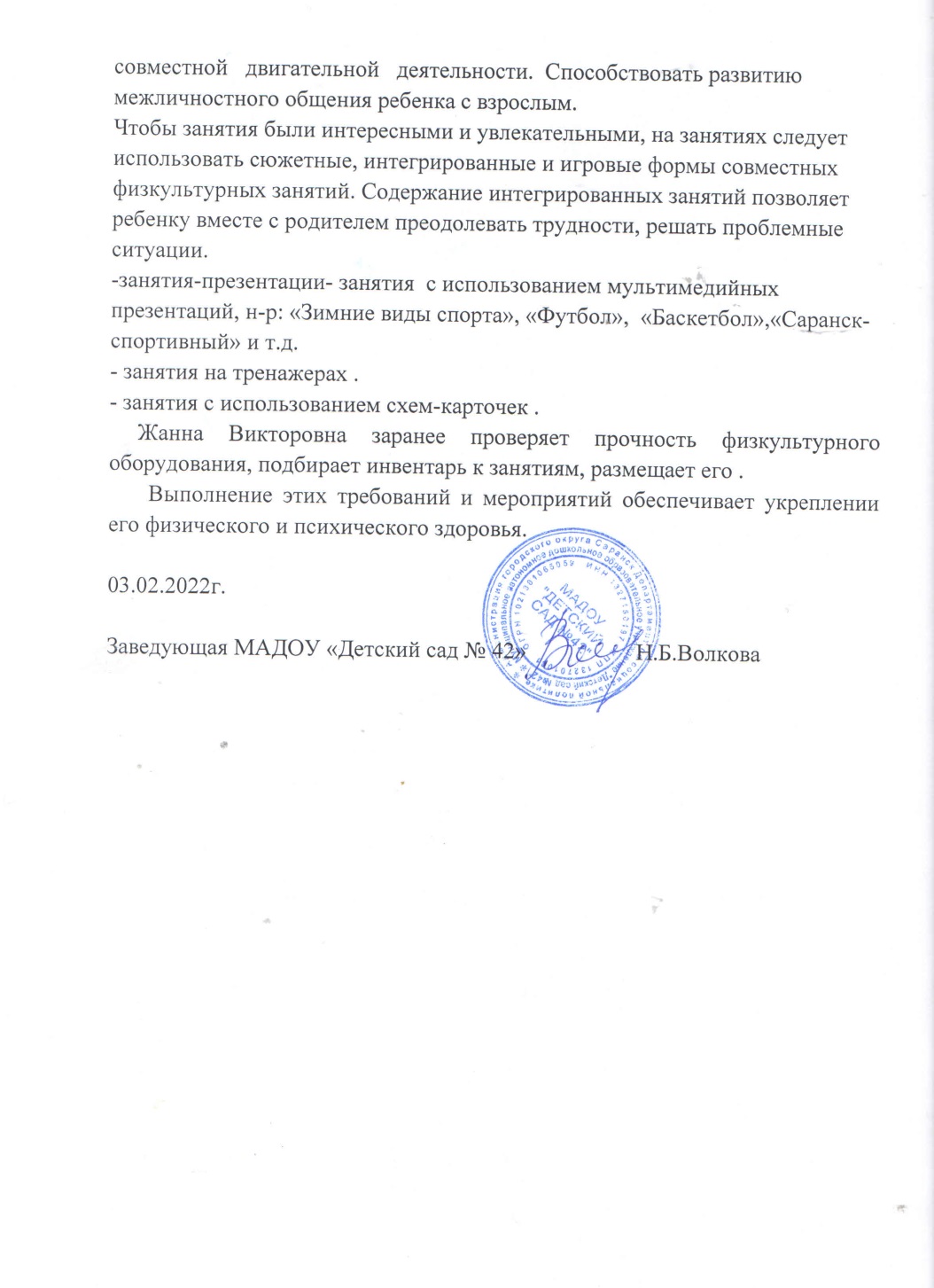 Результаты анализа текущей документации.
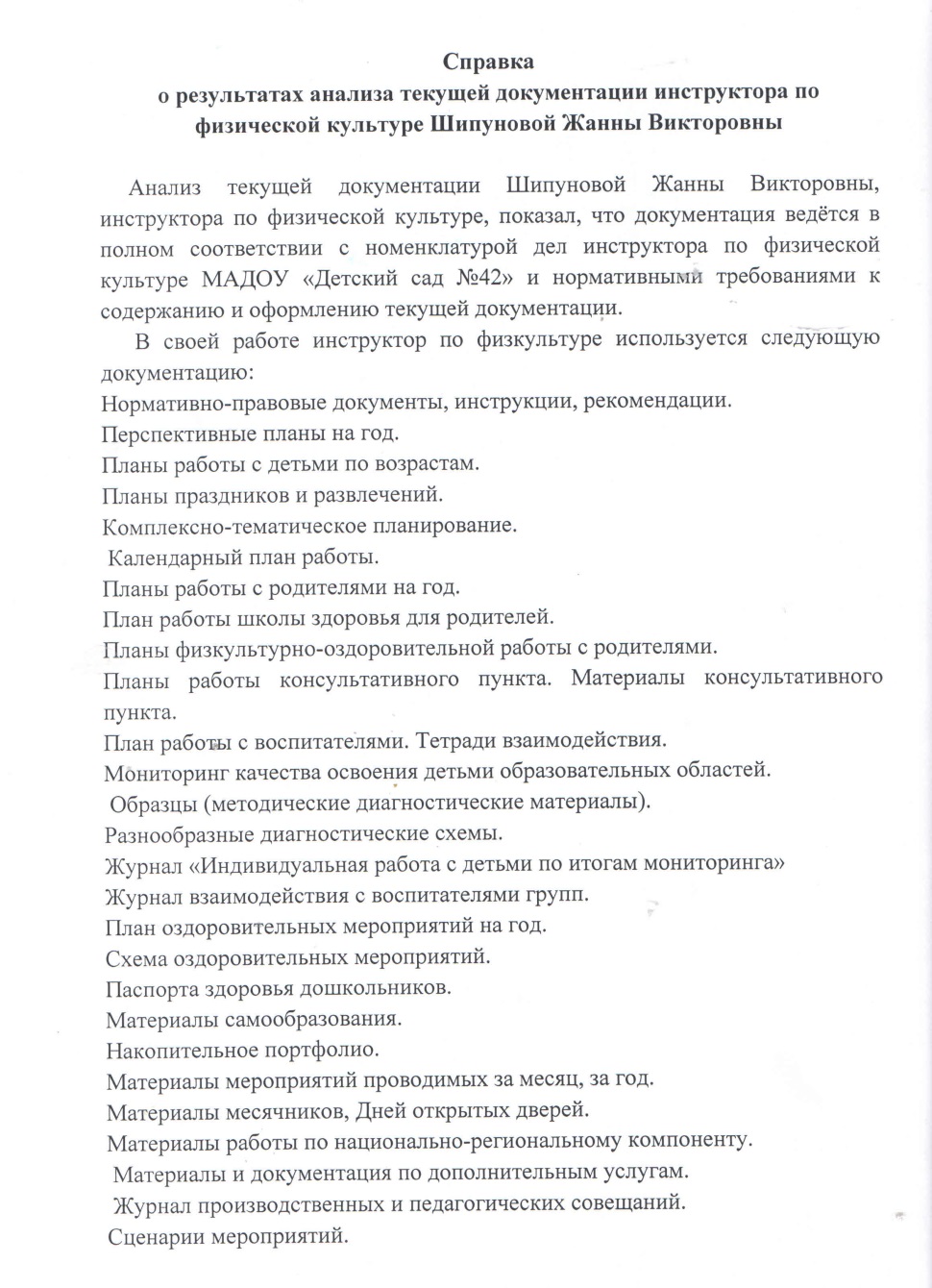 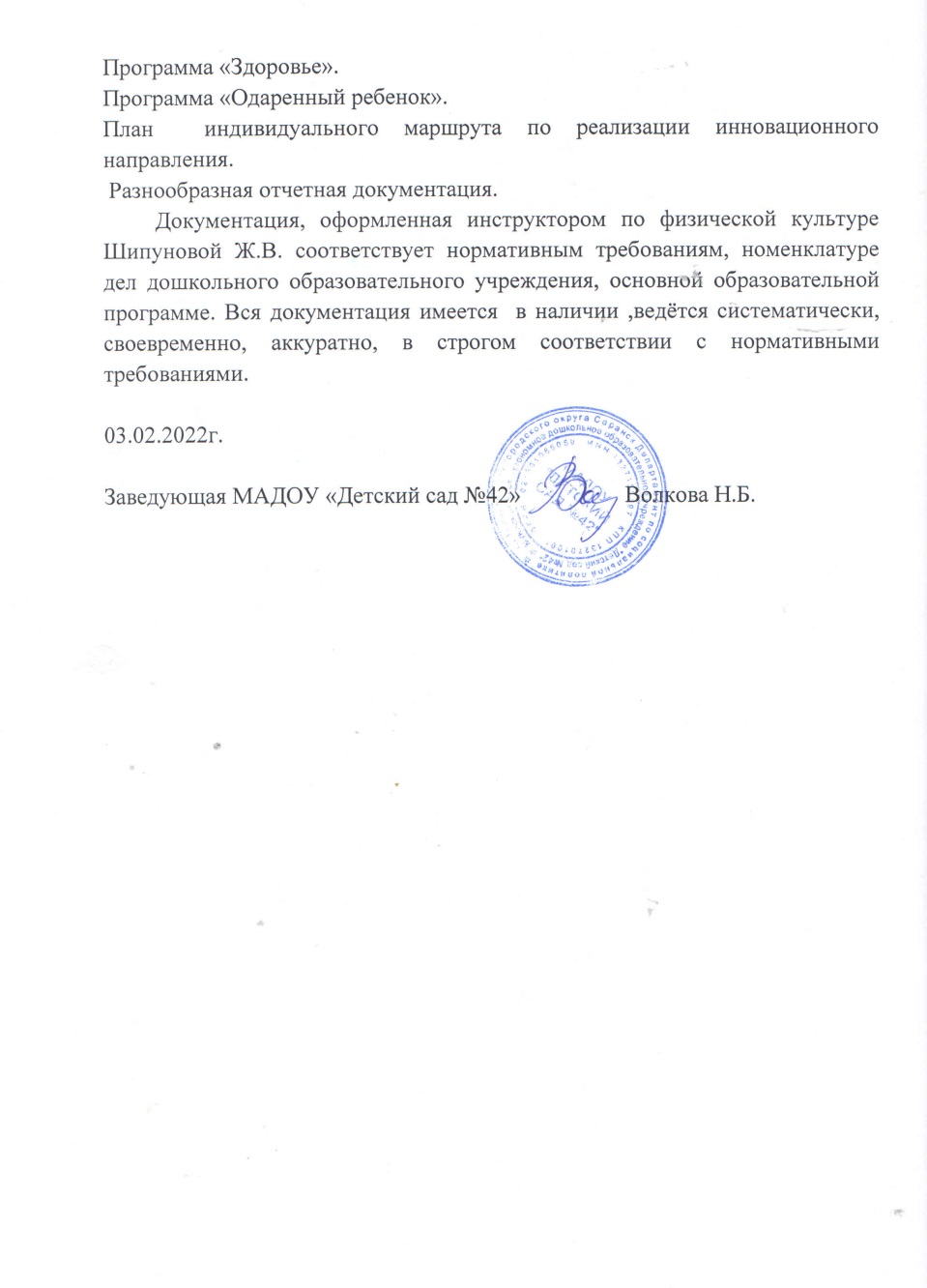 Эффективность организации и проведения мероприятий оздоровительного характера.
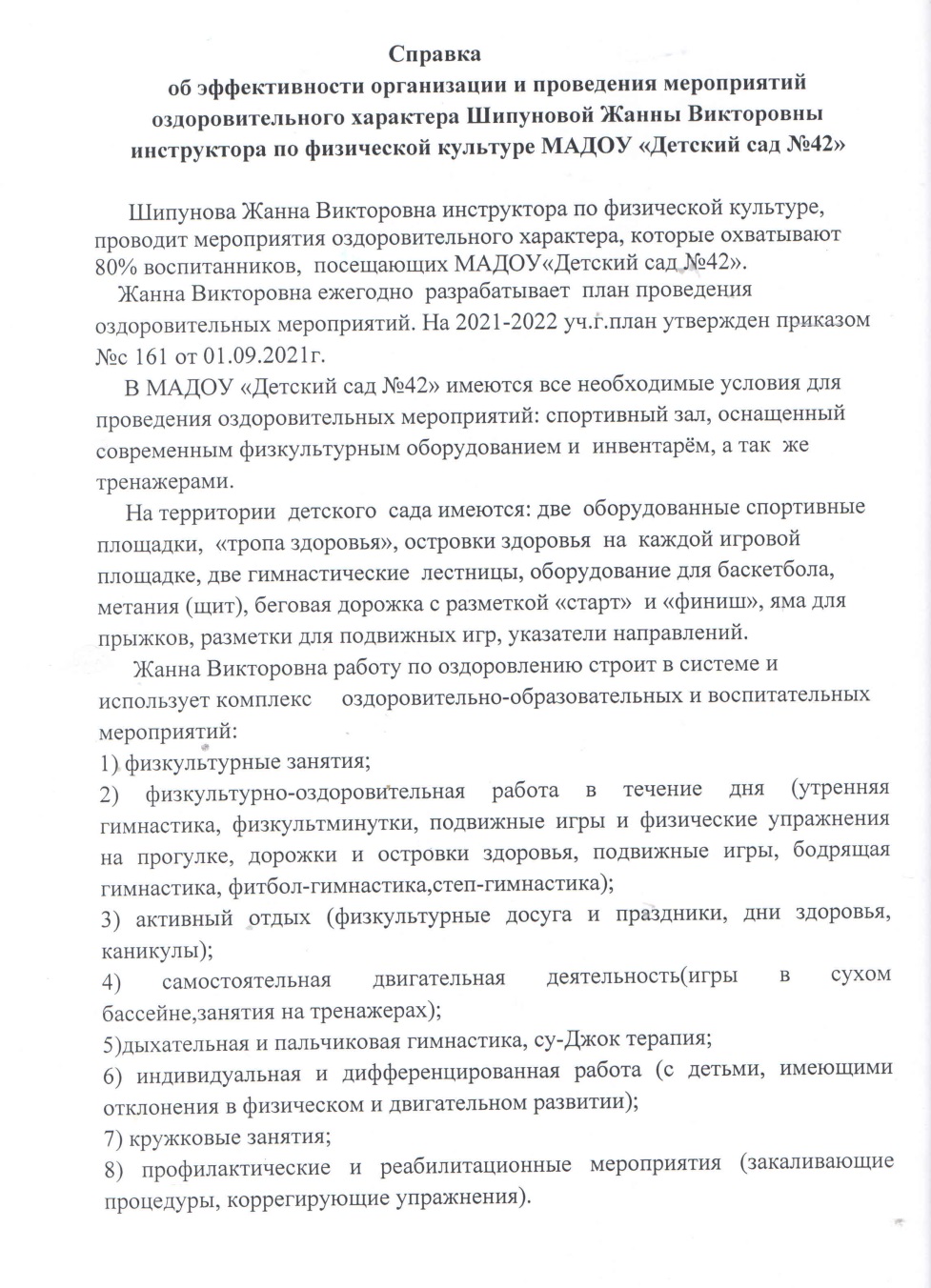 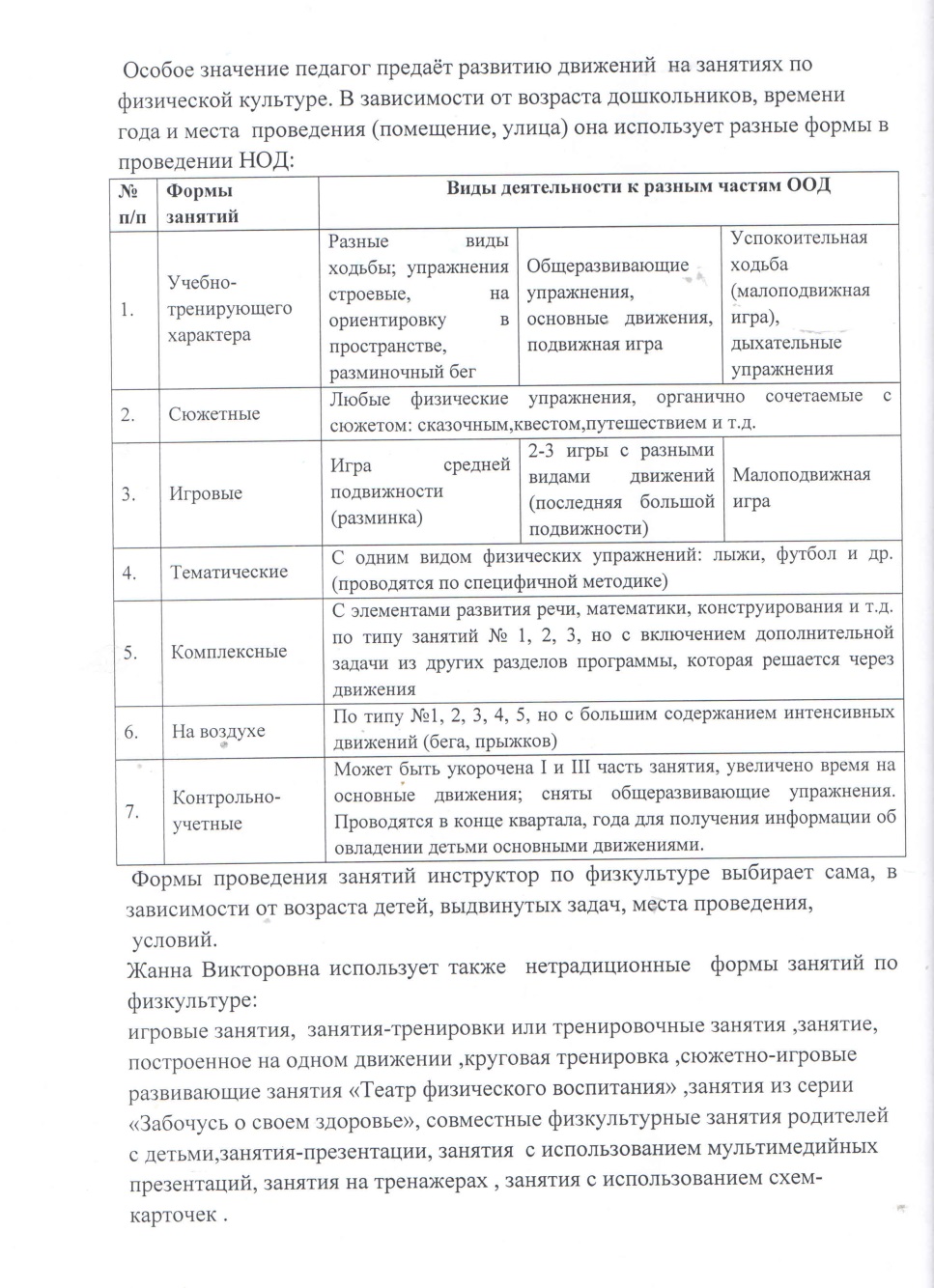 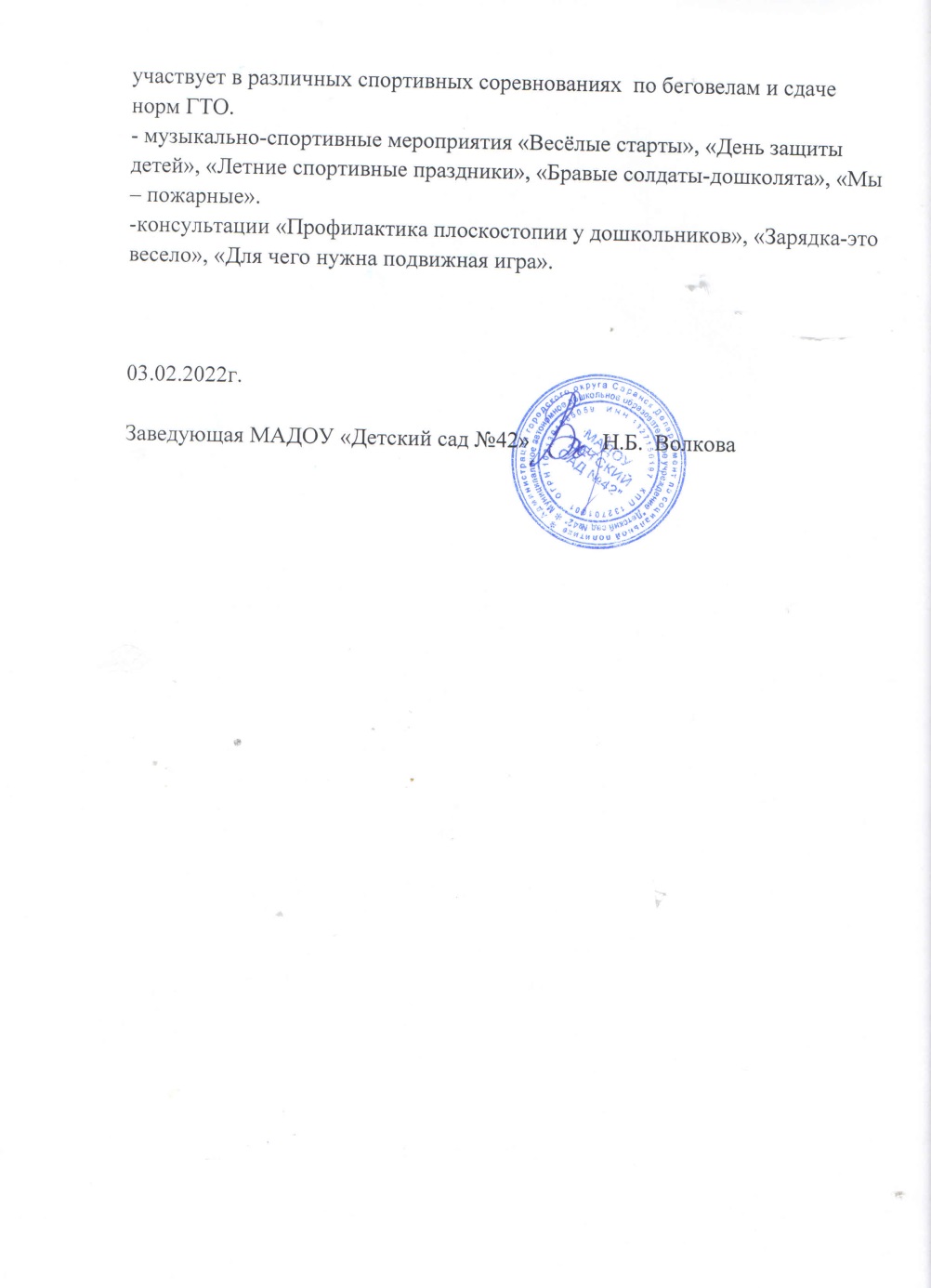 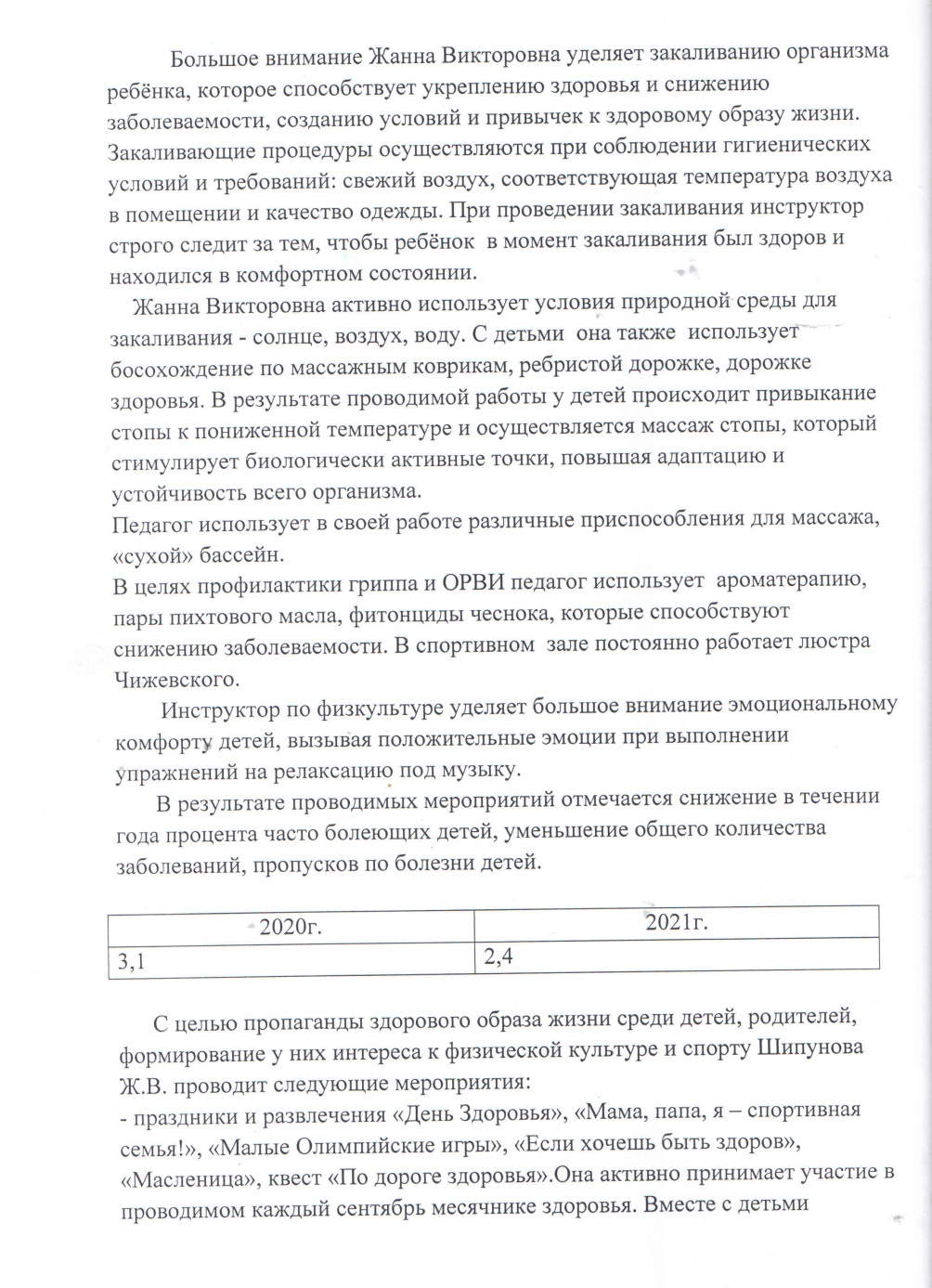 4. Результаты участия воспитанников в:-конкурсах;-выставках;-турнирах;-соревнованиях;-акциях;
Портал сети «Интернет»
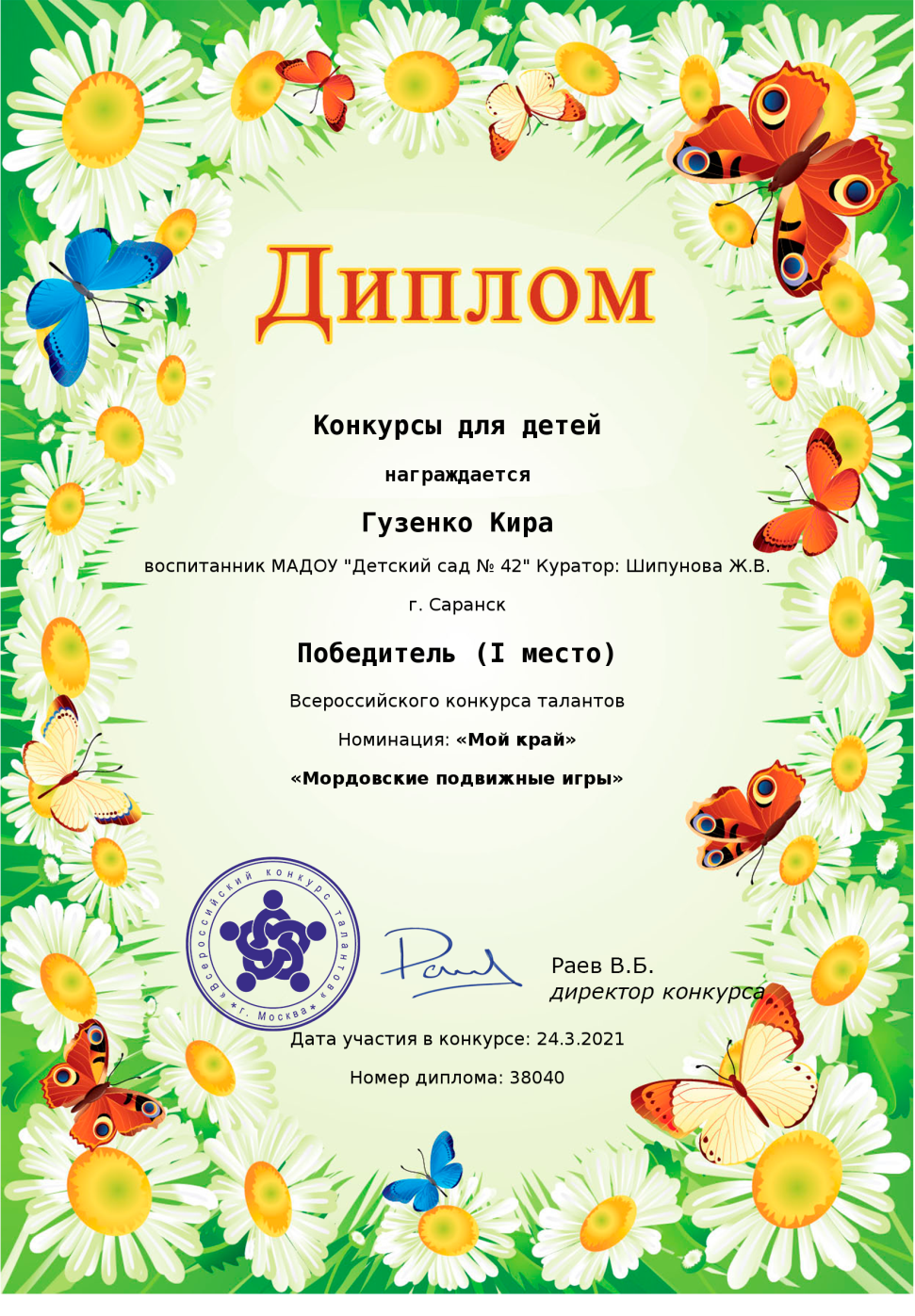 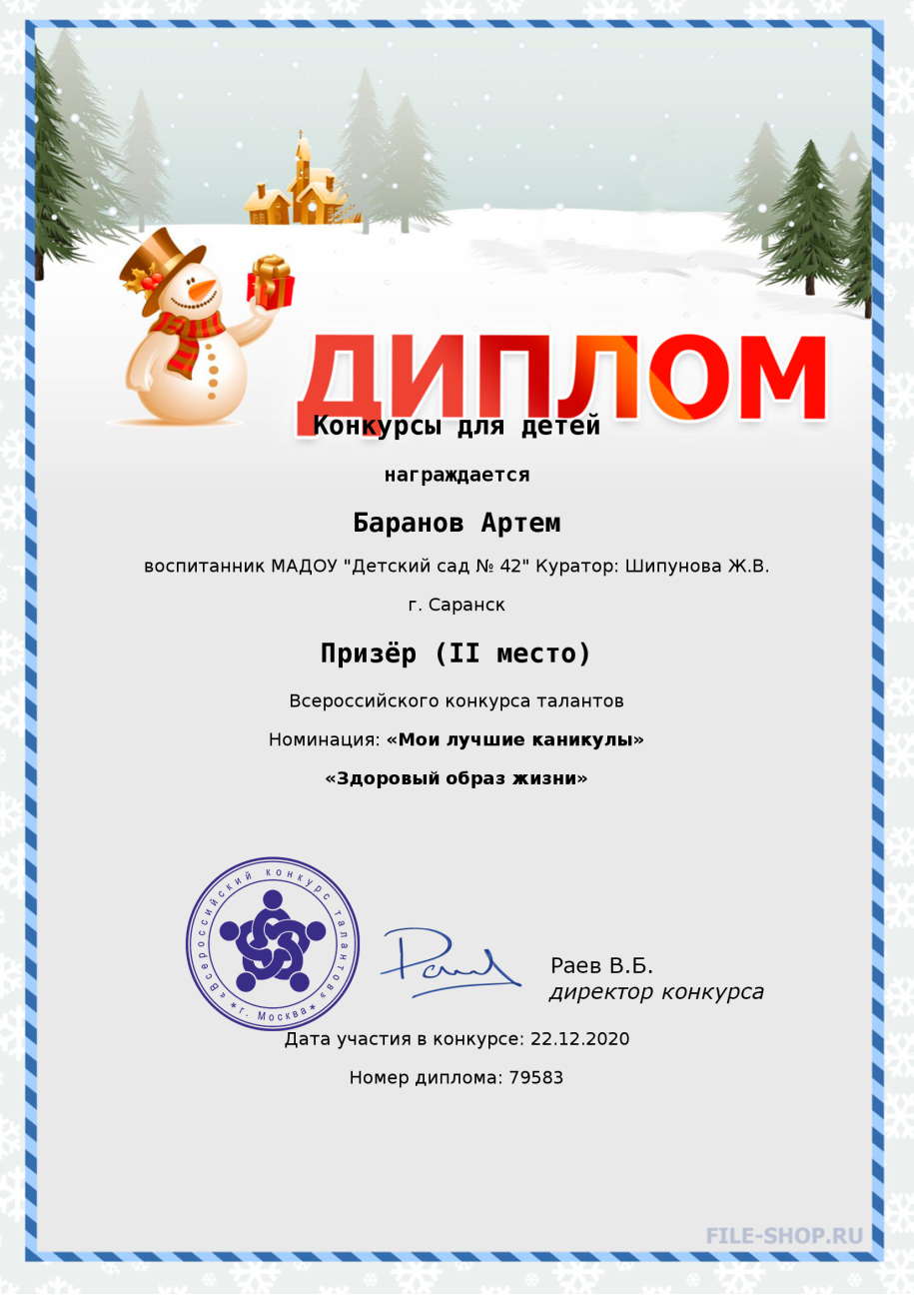 Муниципальный уровень
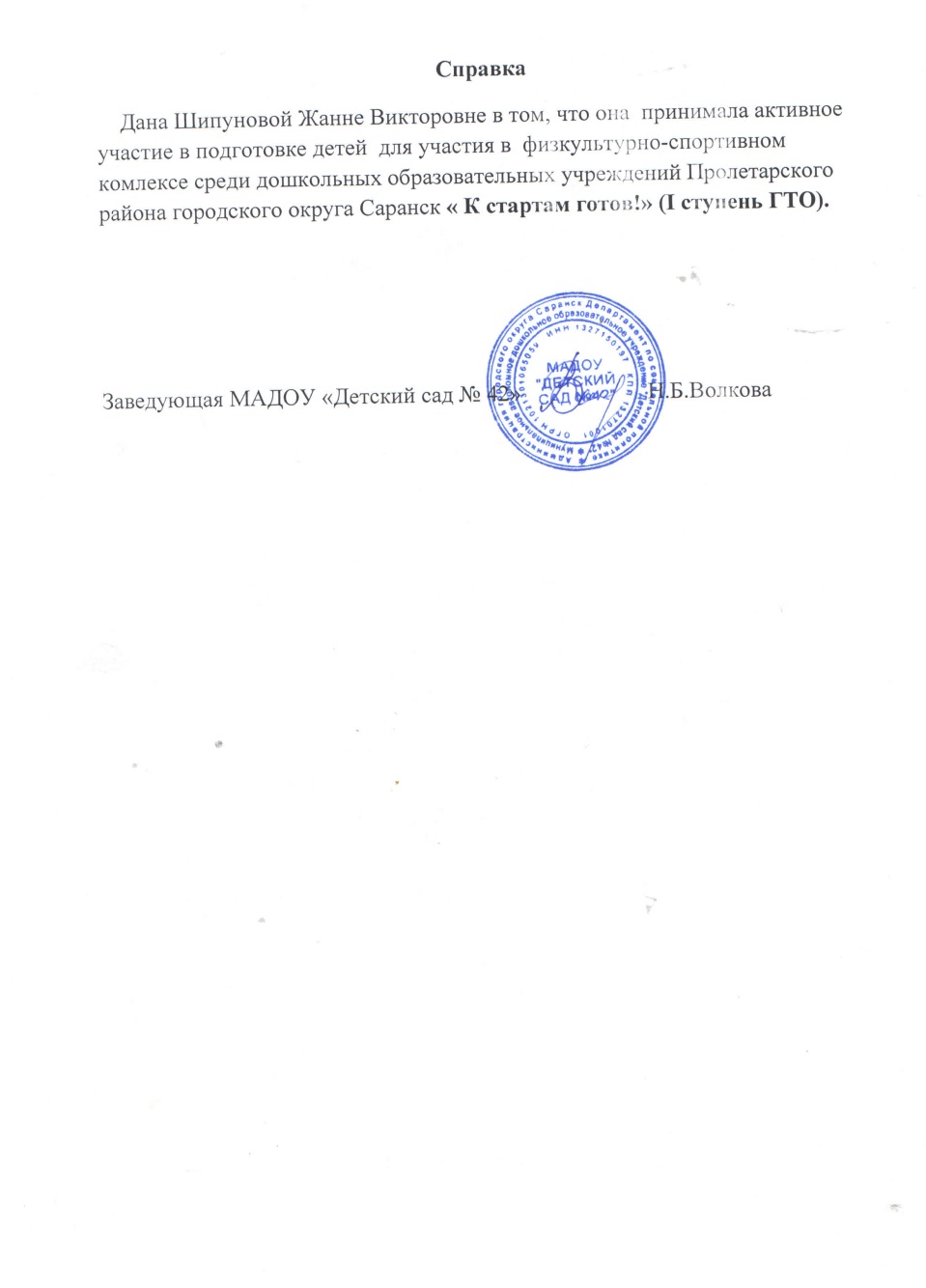 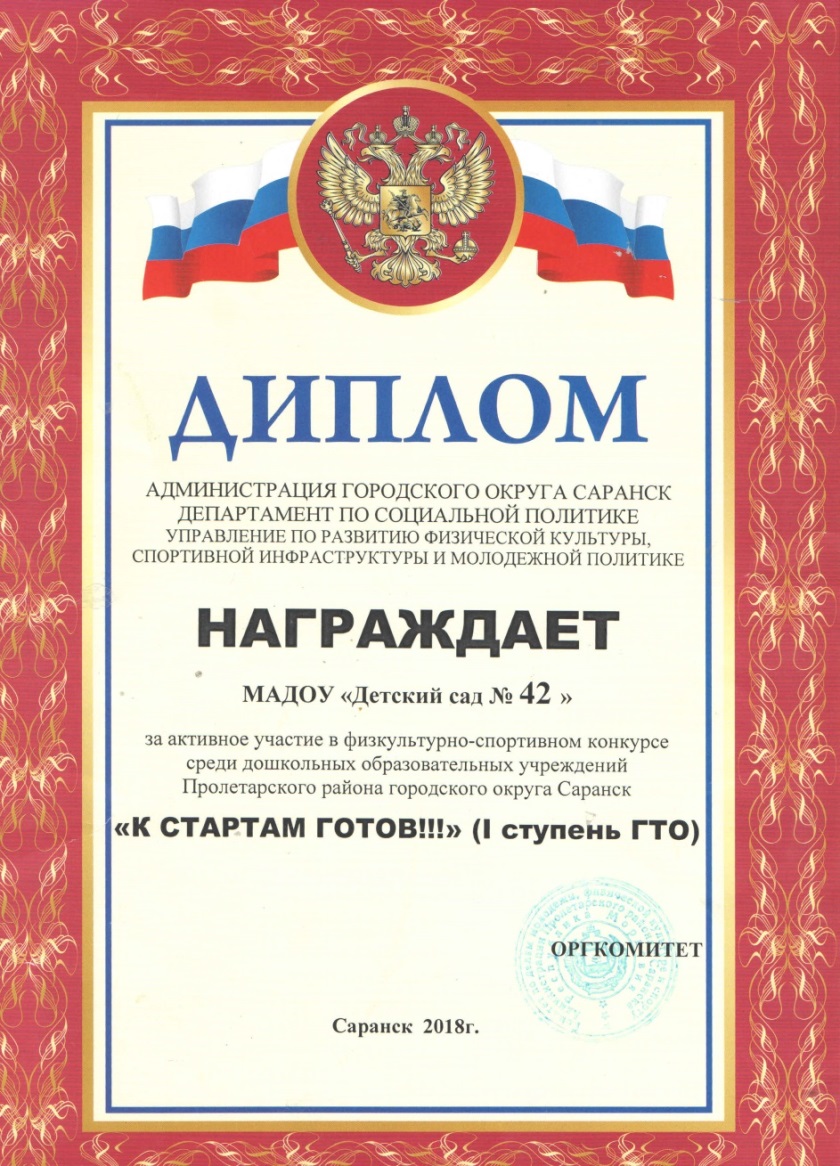 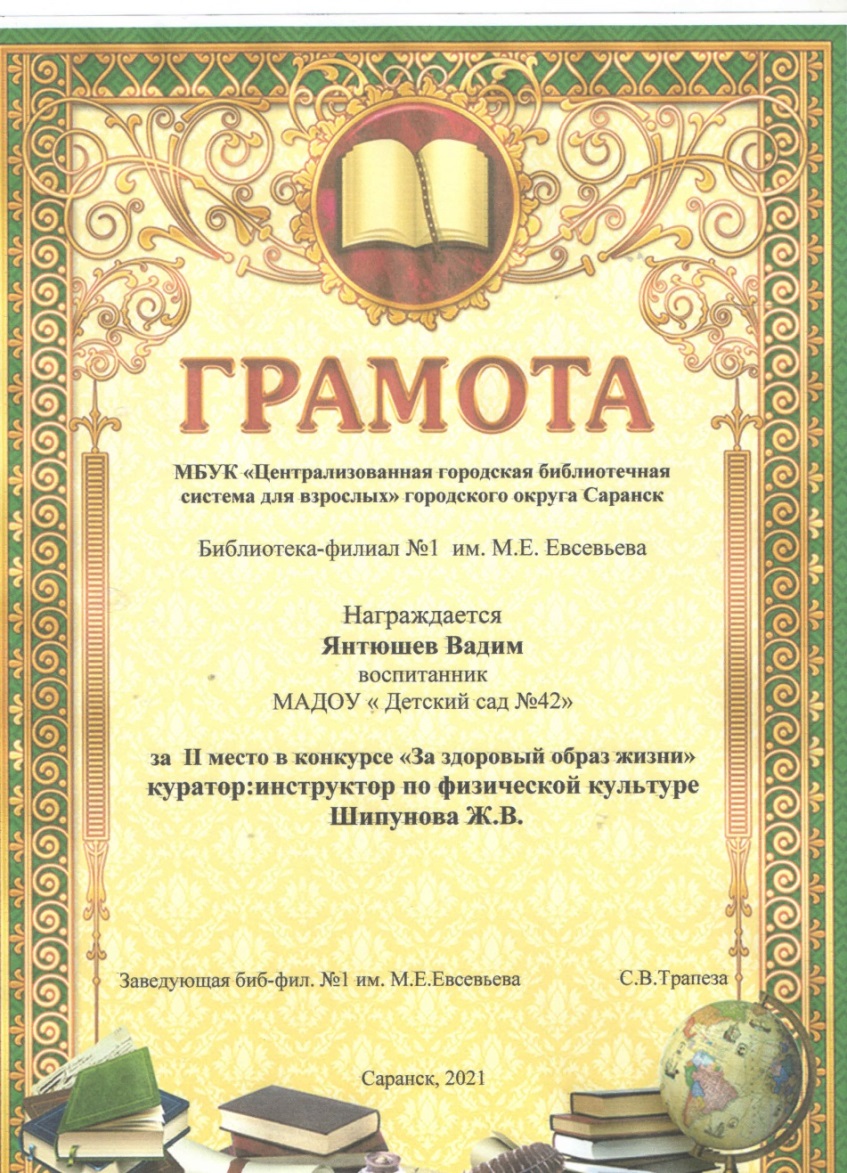 Наличие публикаций.
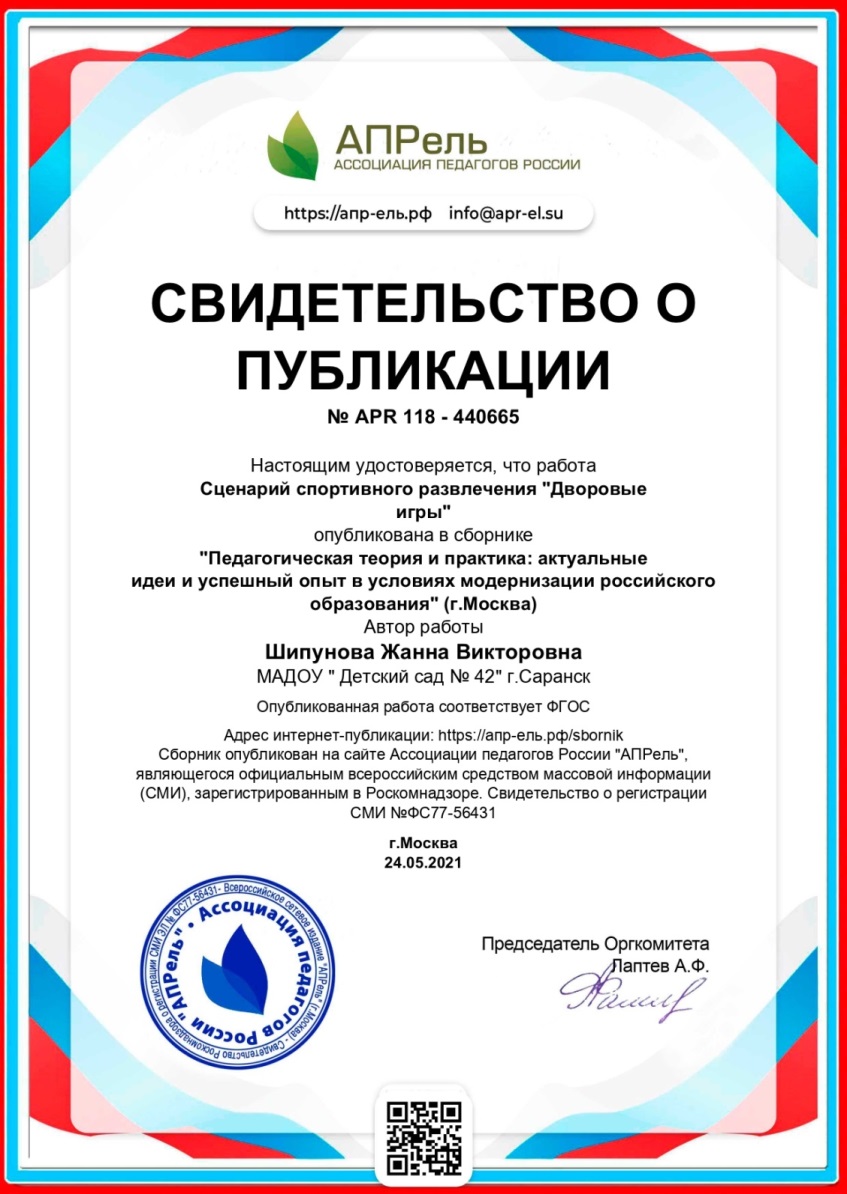 Выступления на заседаниях методических советов, научно-практических конференциях, педагогических чтениях, семинарах, секциях, форумах, (очно)
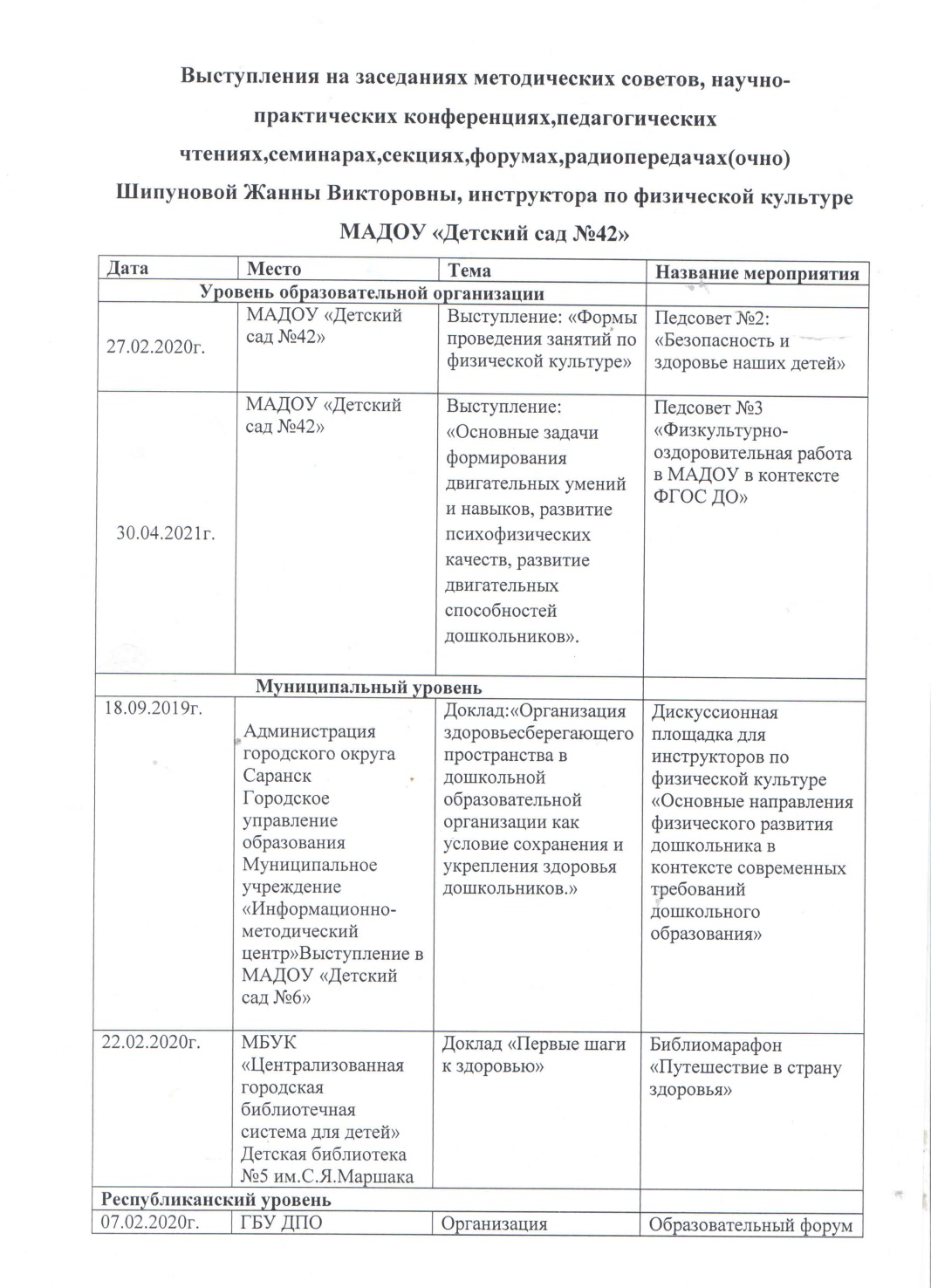 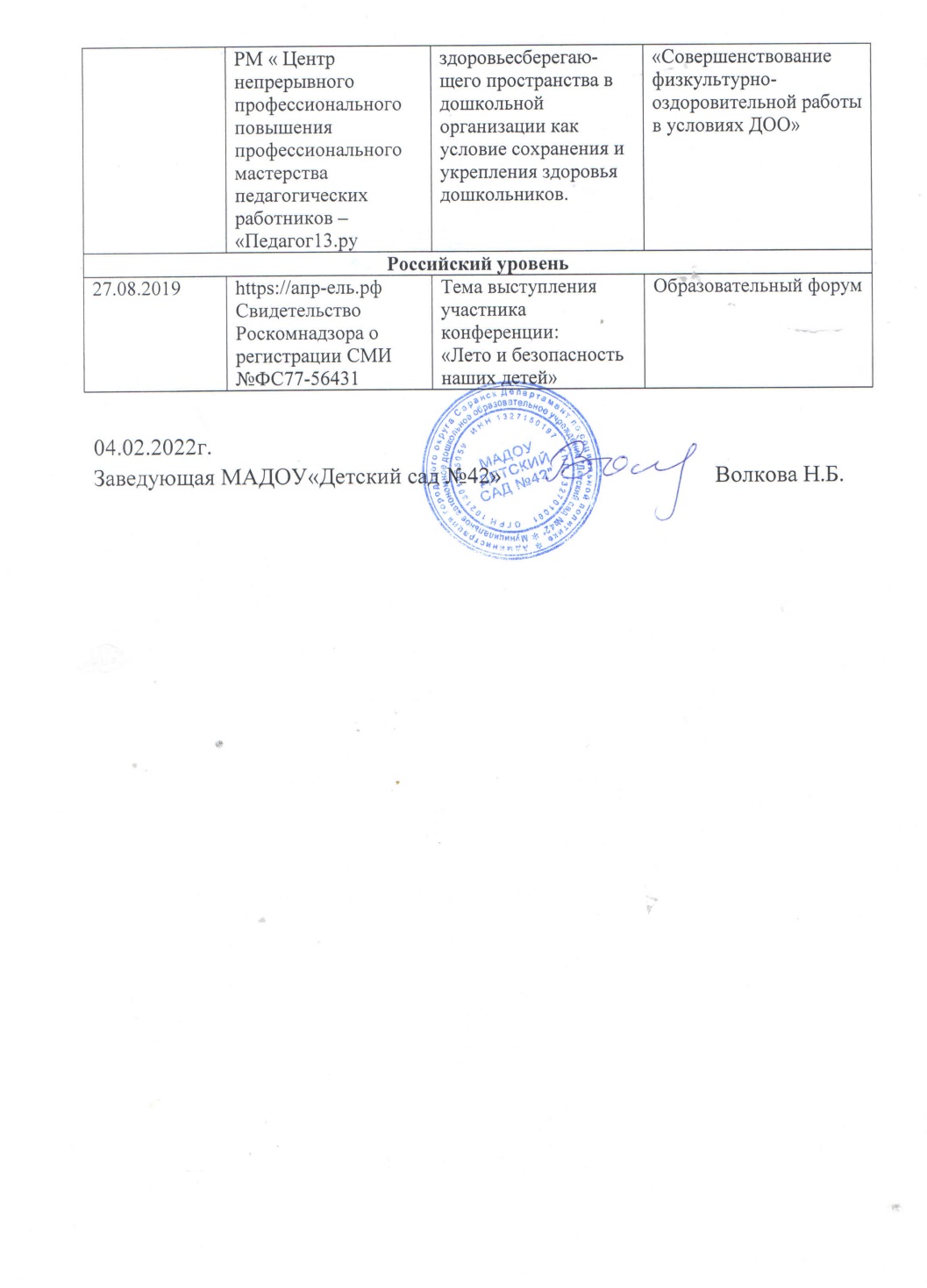 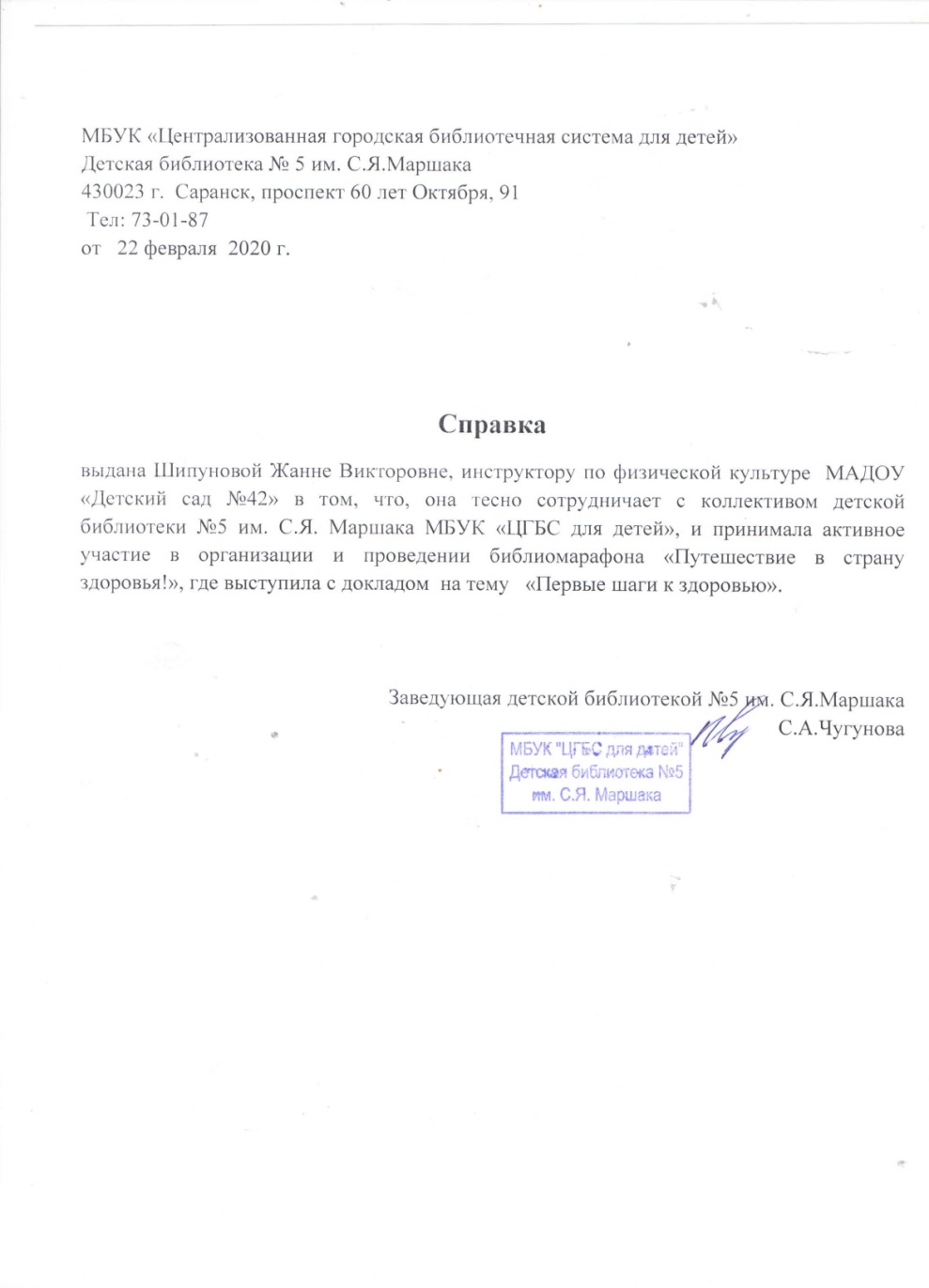 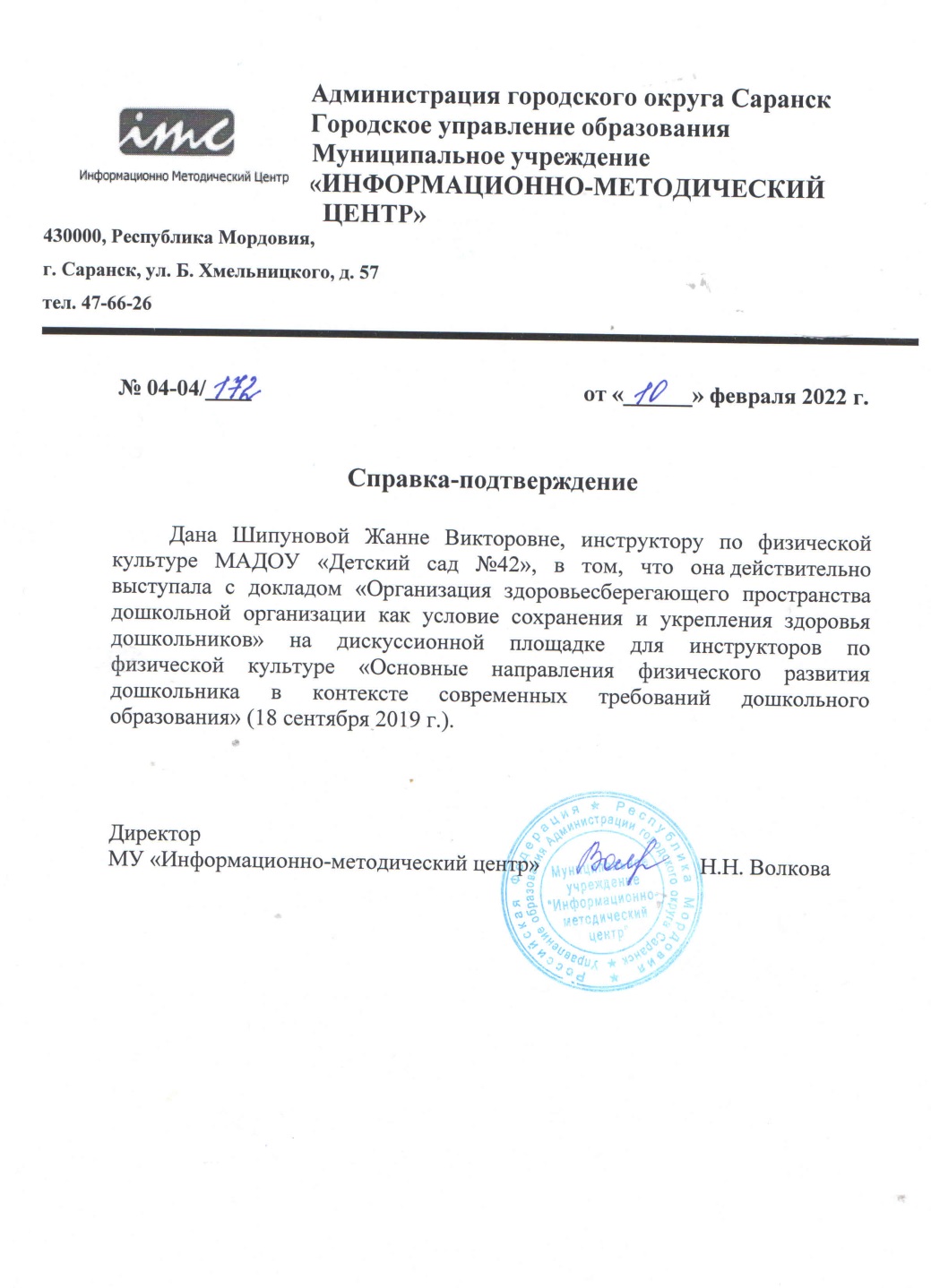 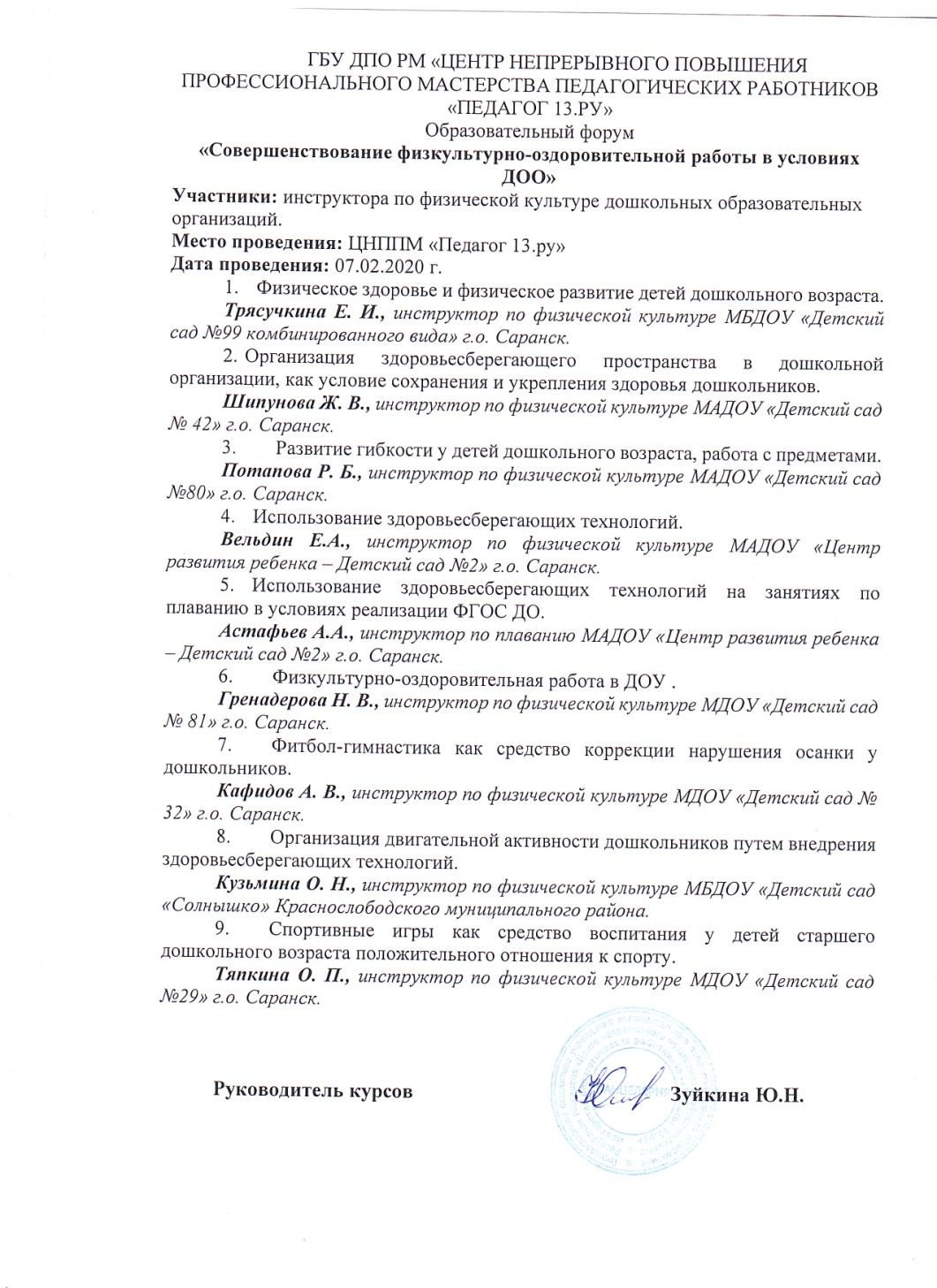 Проведение мастер-классов, открытых занятий, мероприятий (очно)
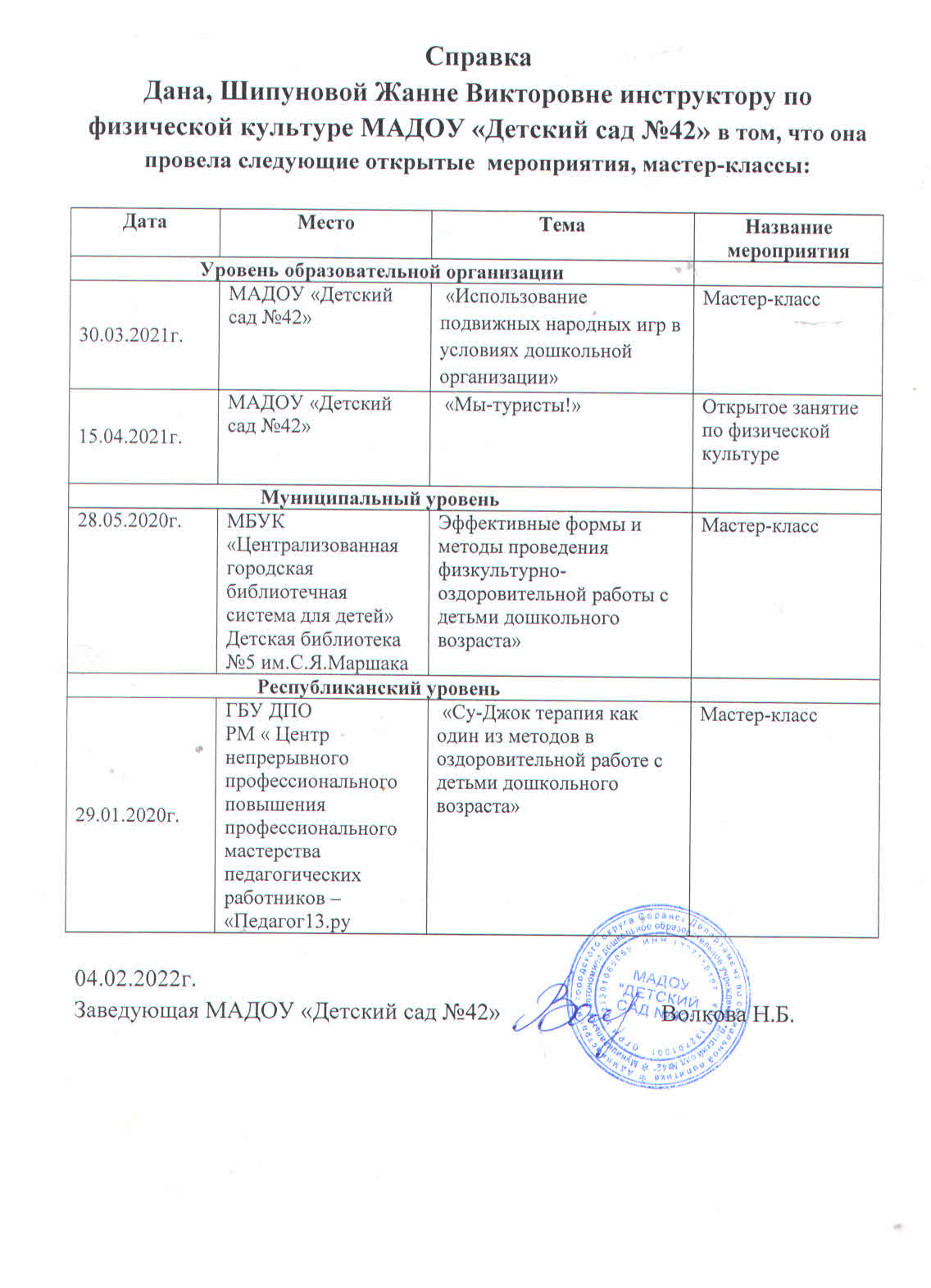 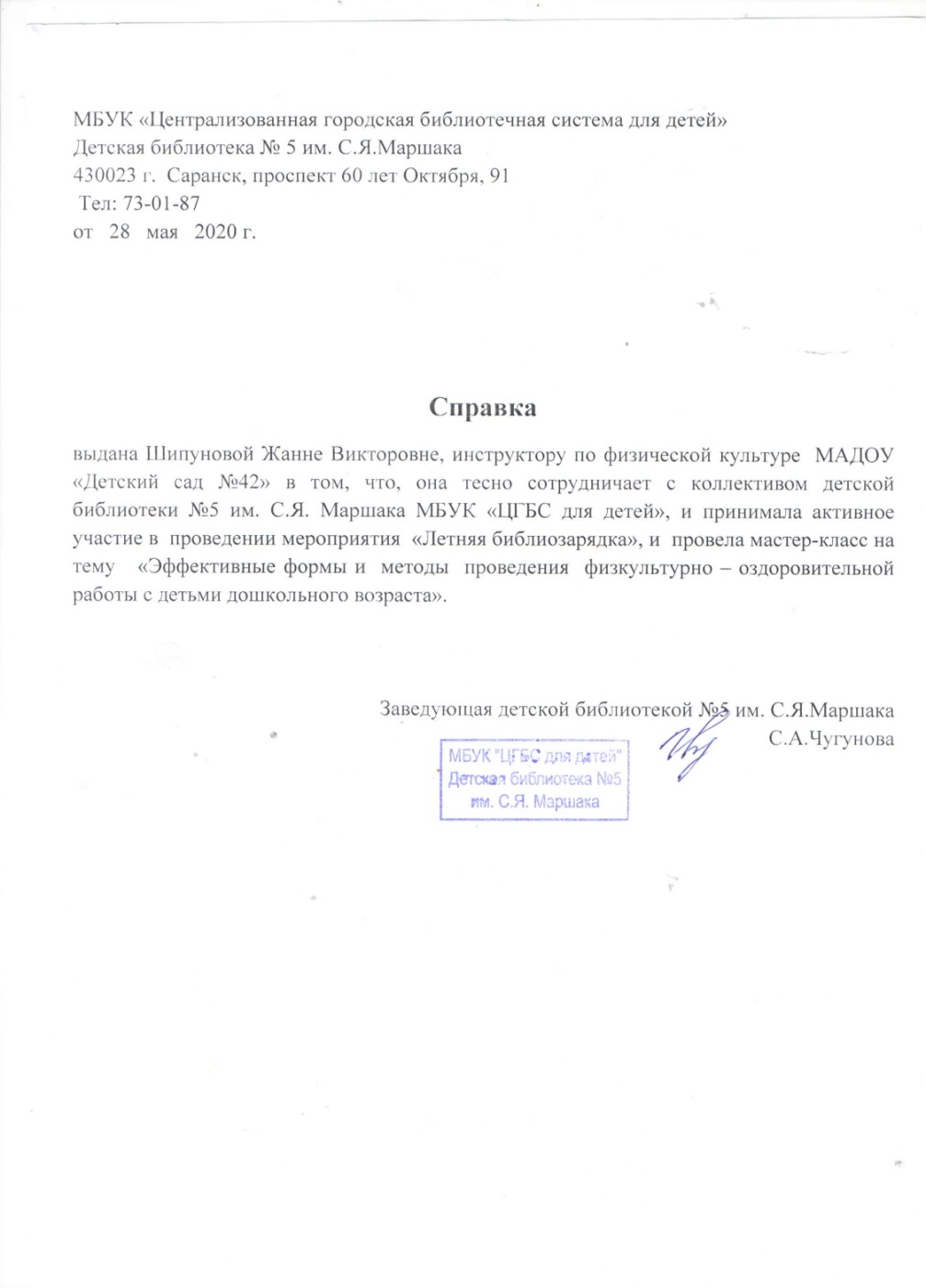 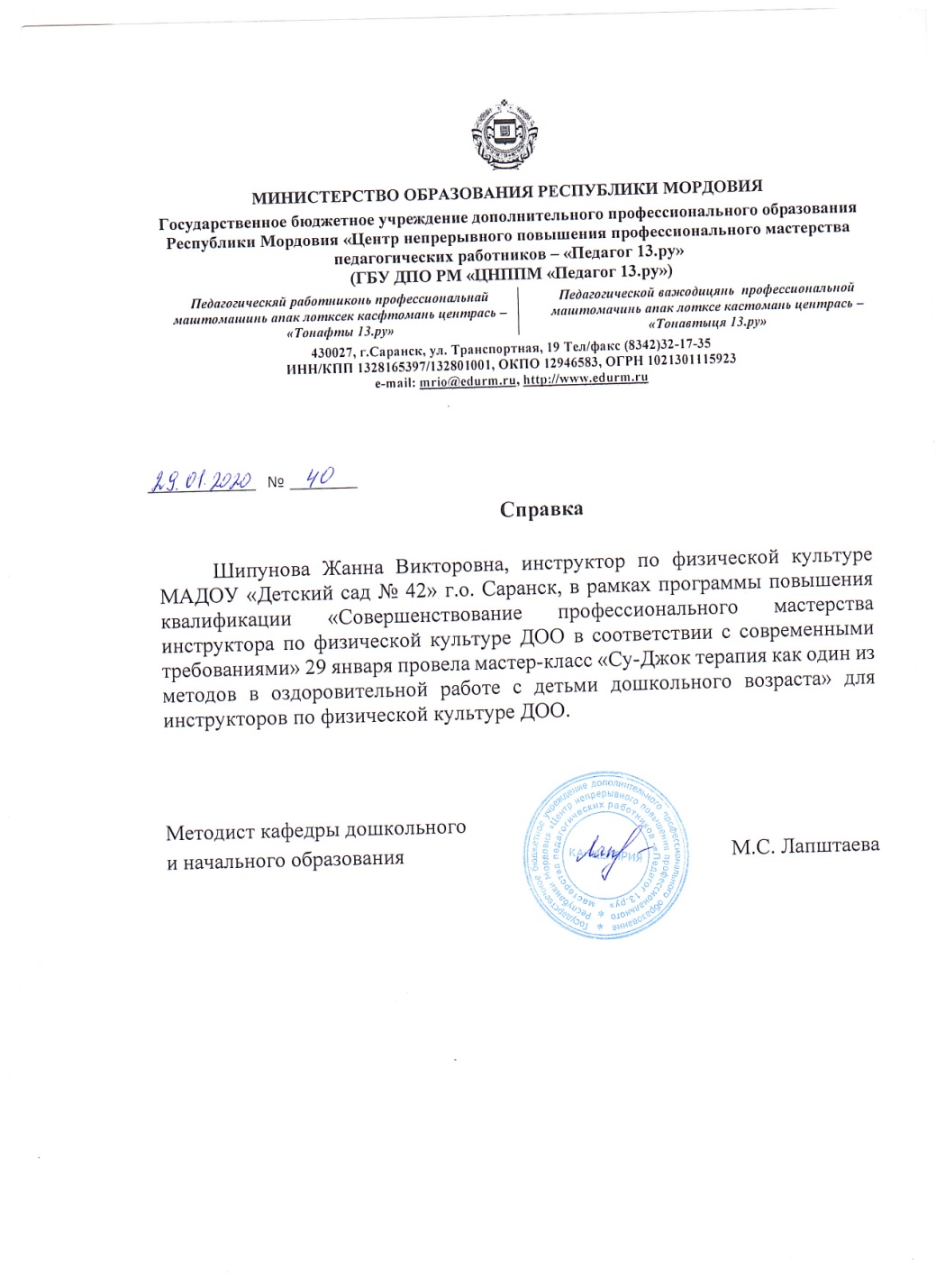 Общественно-педагогическая активность педагога: участие в комиссиях, педагогических сообществах, в жюри конкурсов.
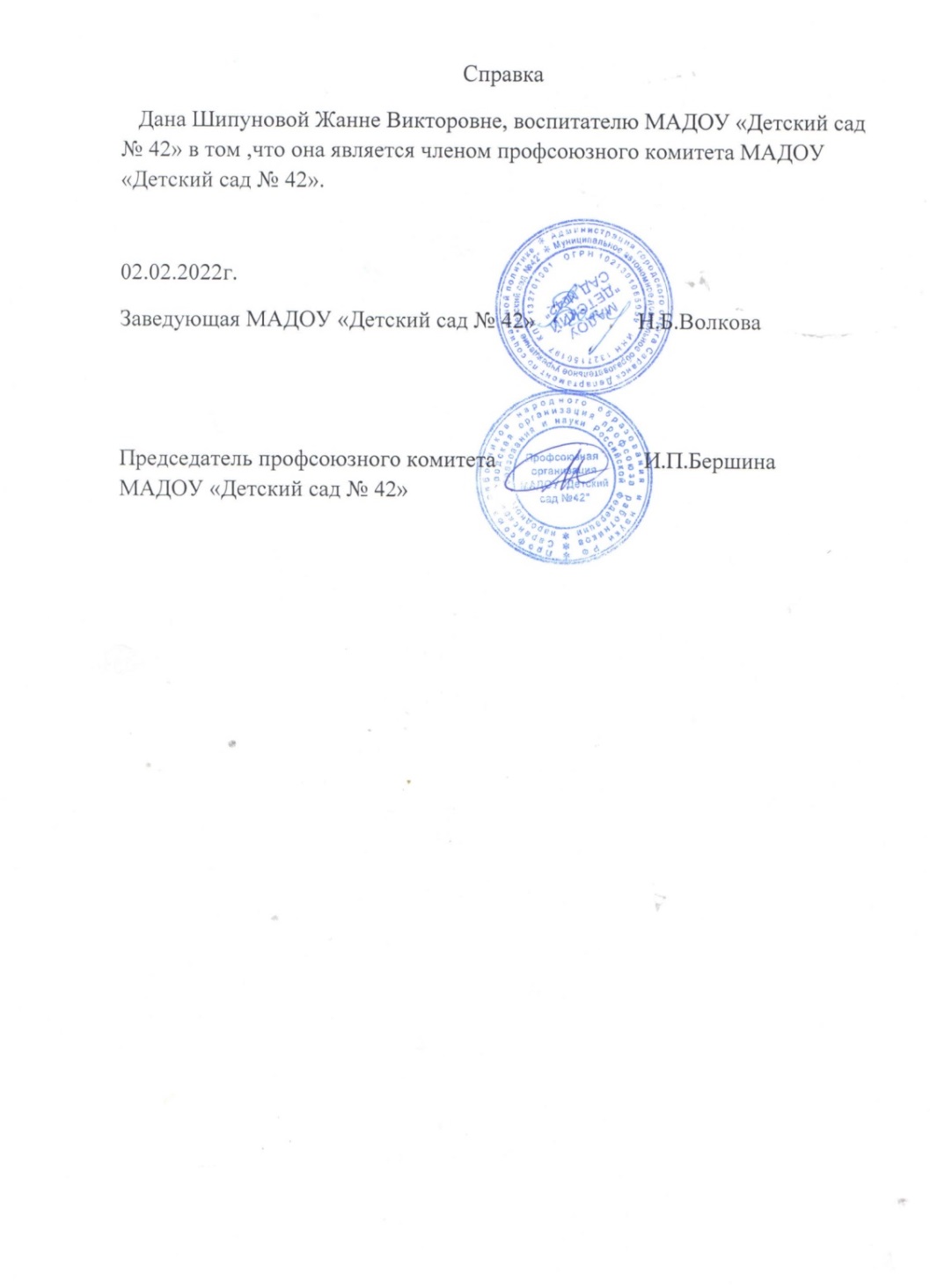 Республиканский уровень
Российский уровень
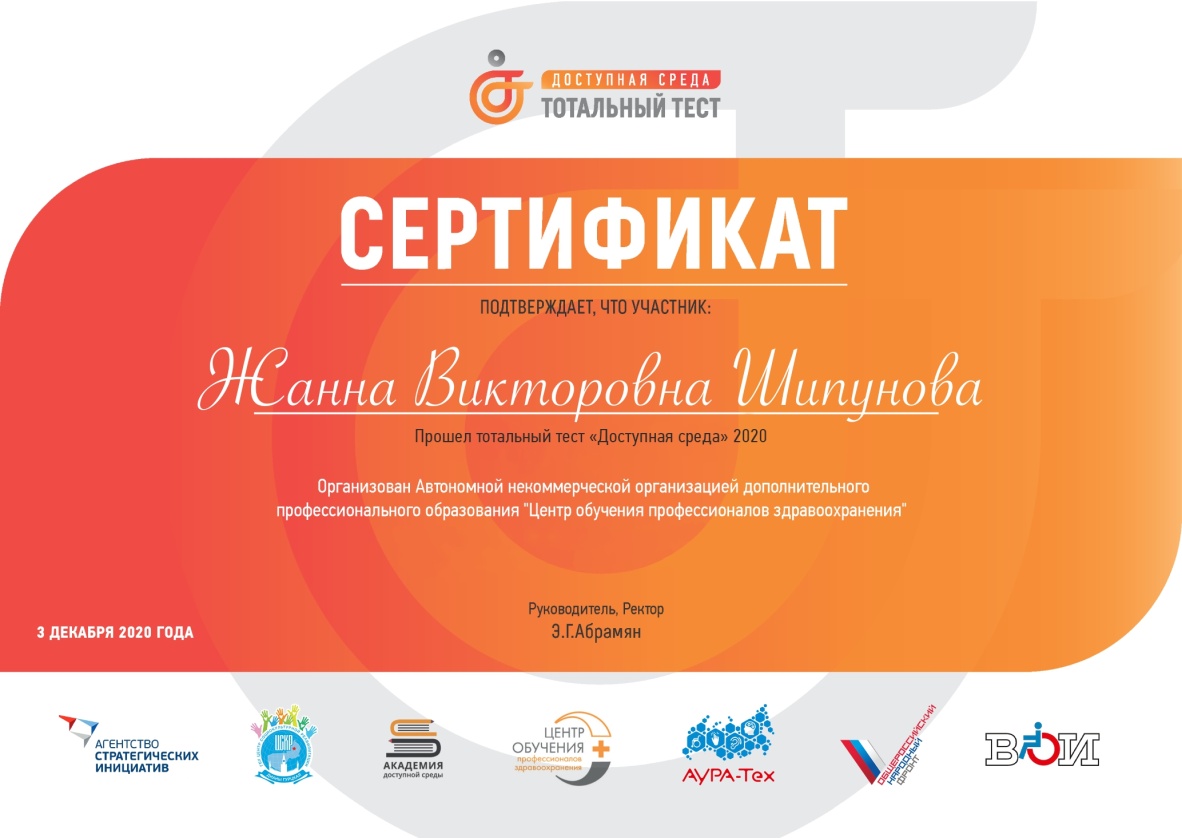 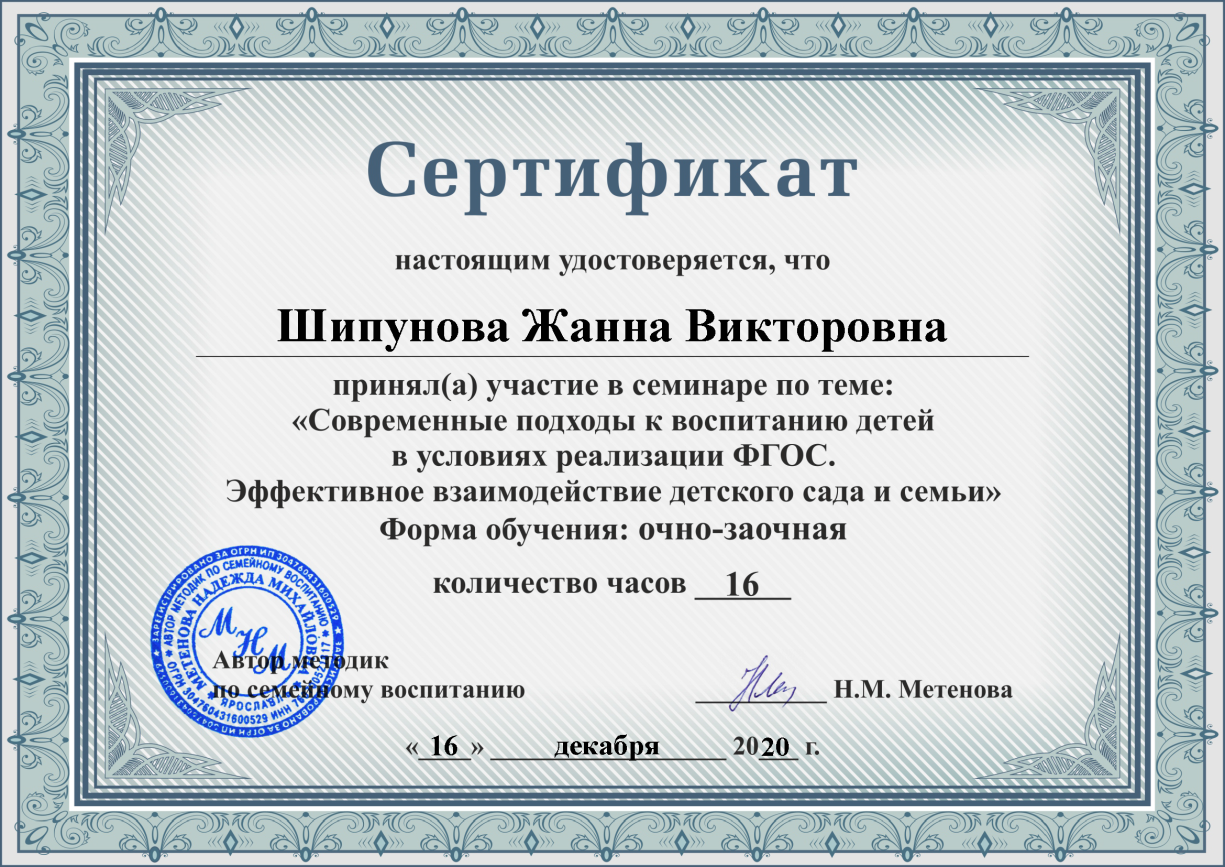 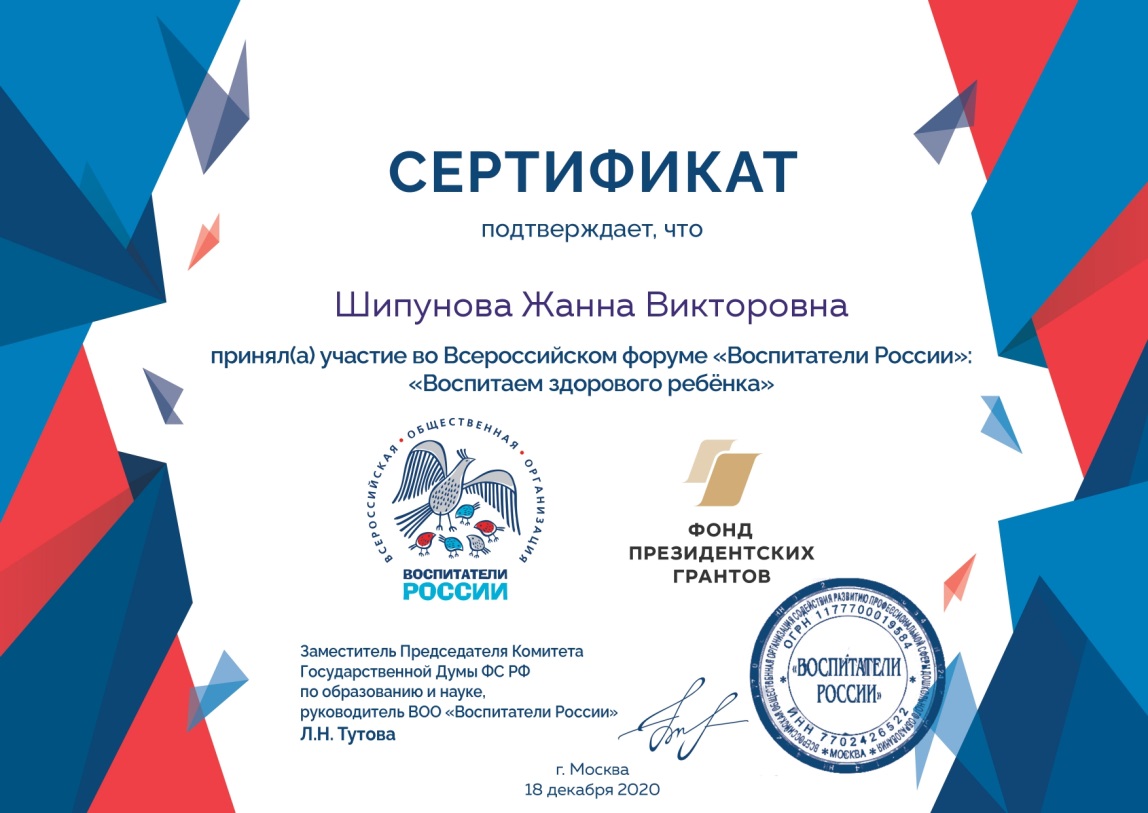 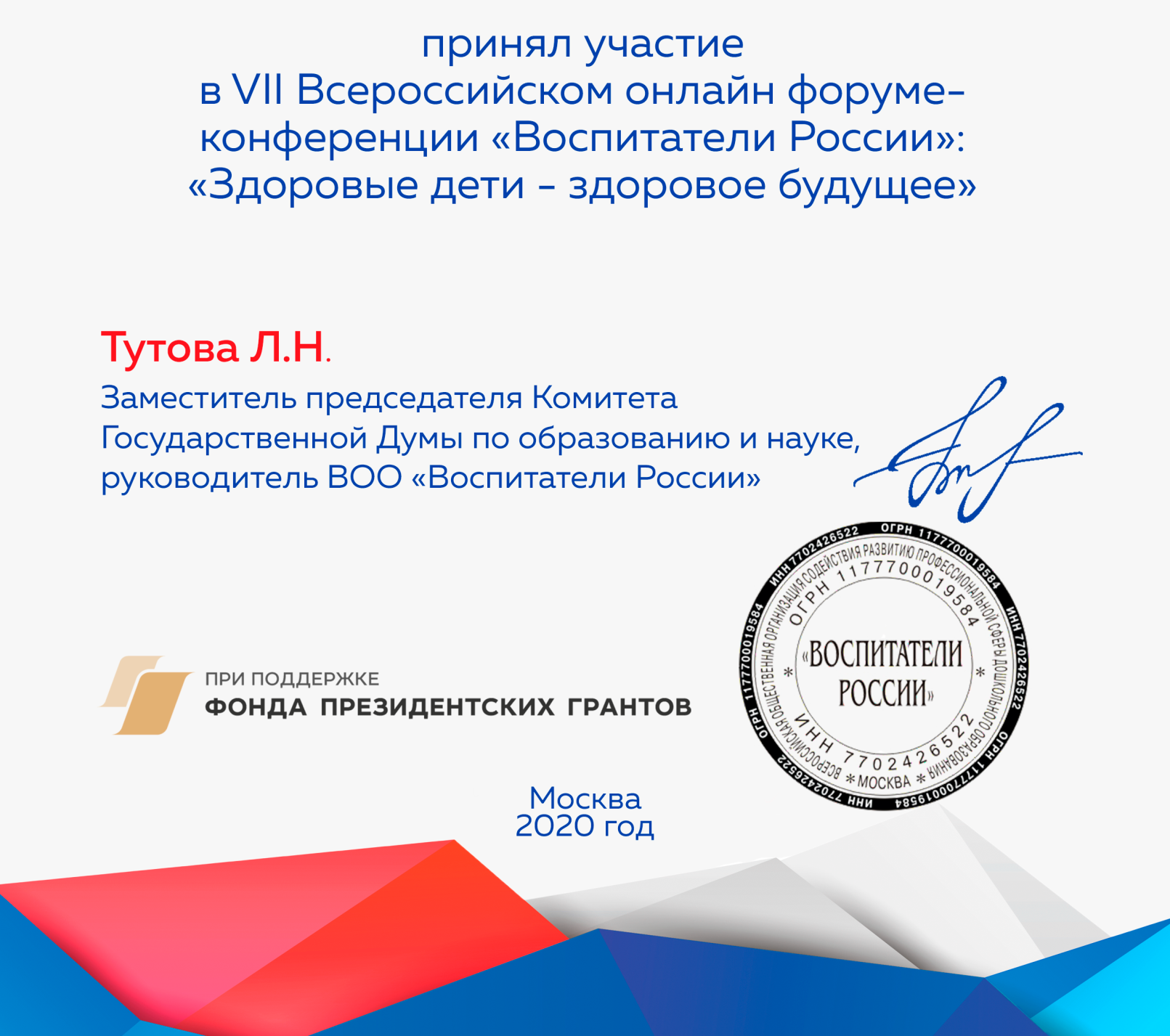 Наставничество
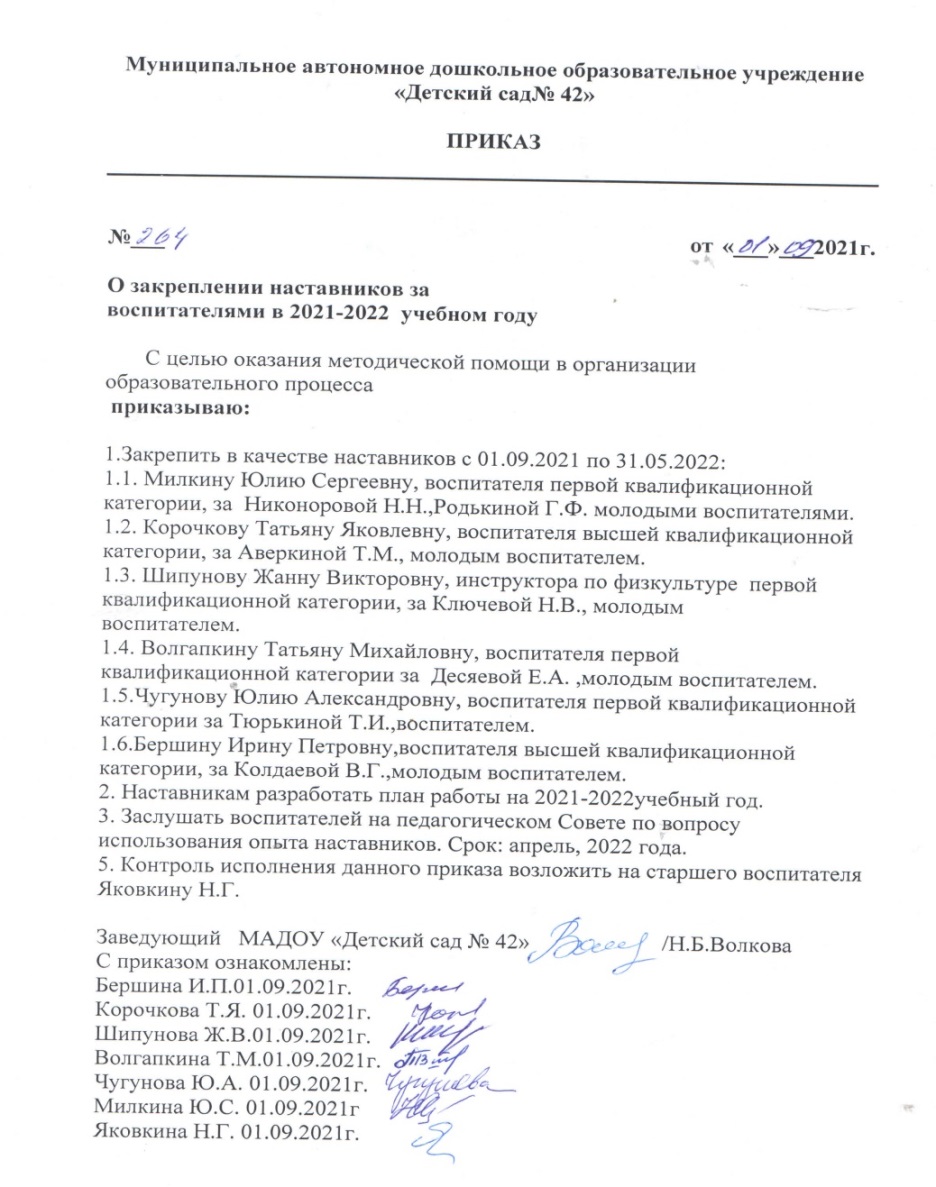 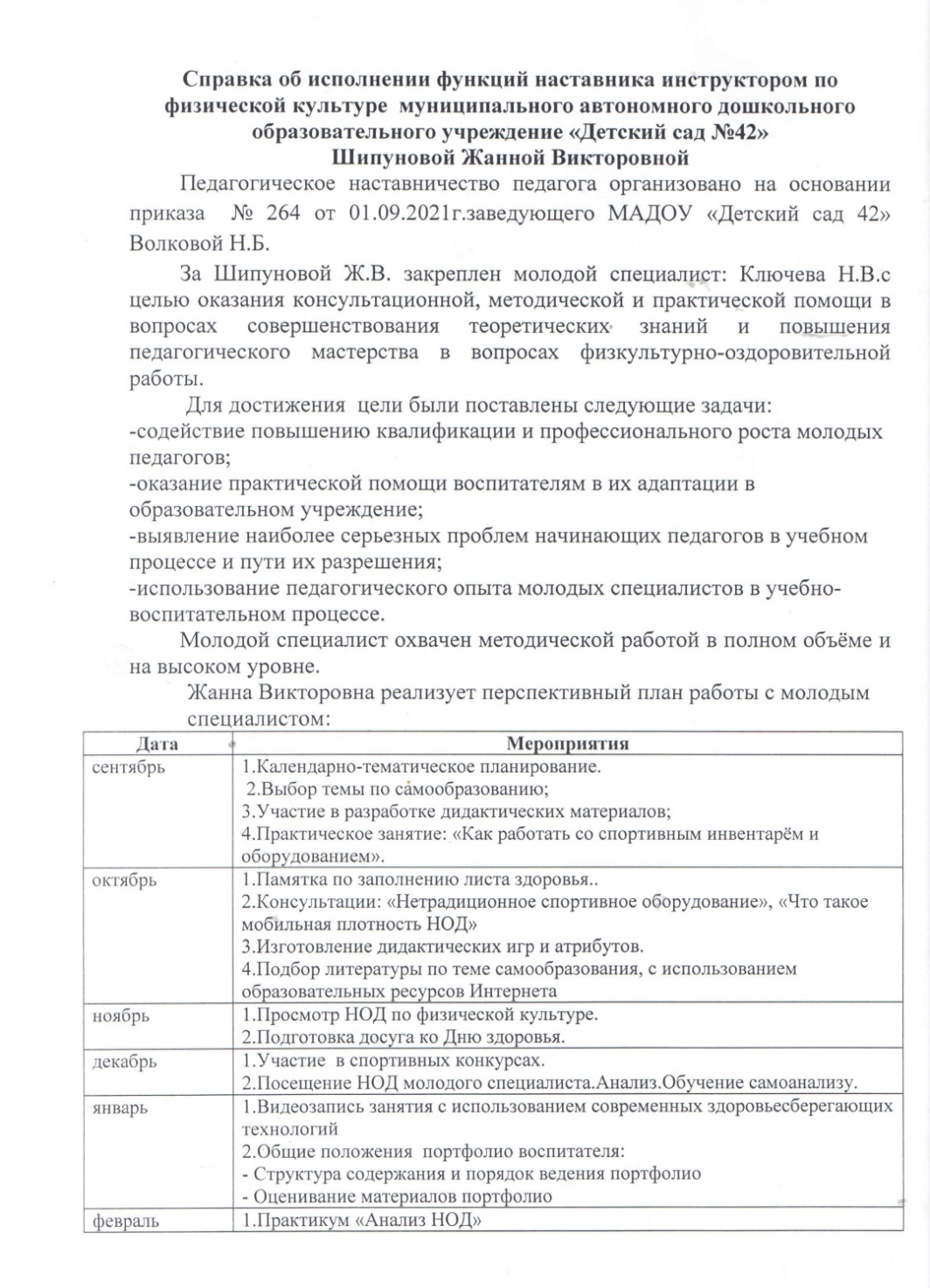 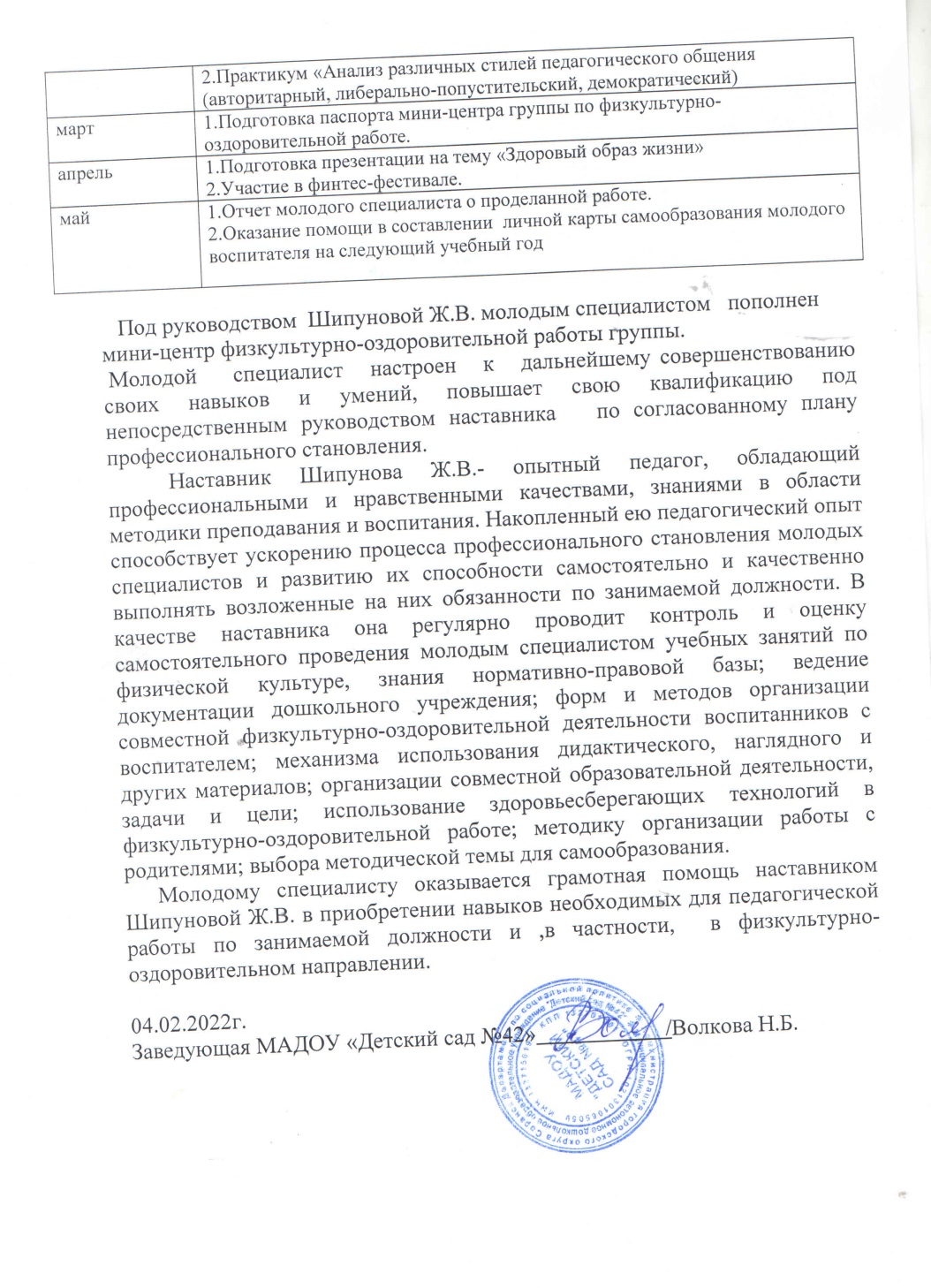 Результаты участия в инновационной (экспериментальной) деятельности.
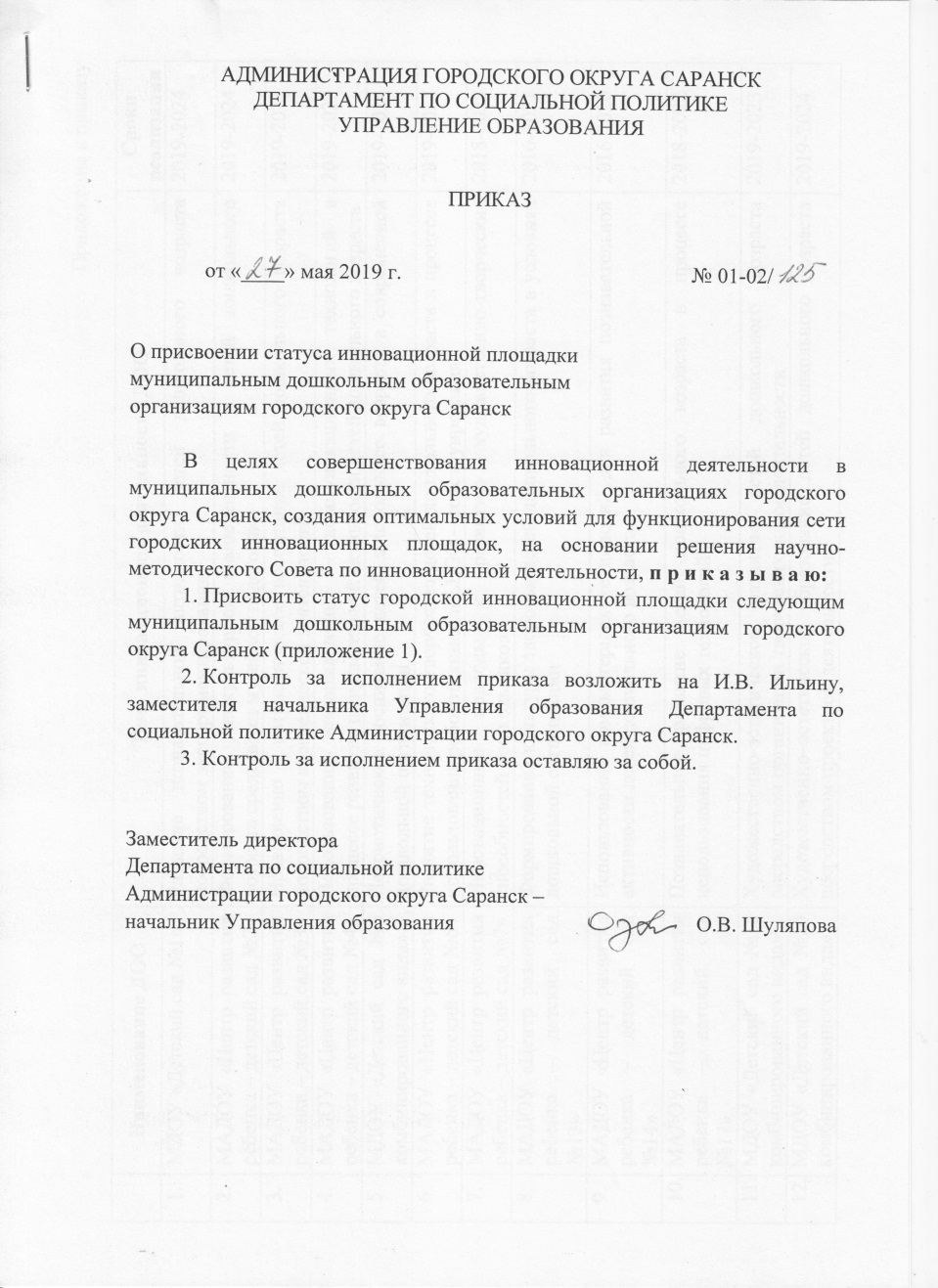 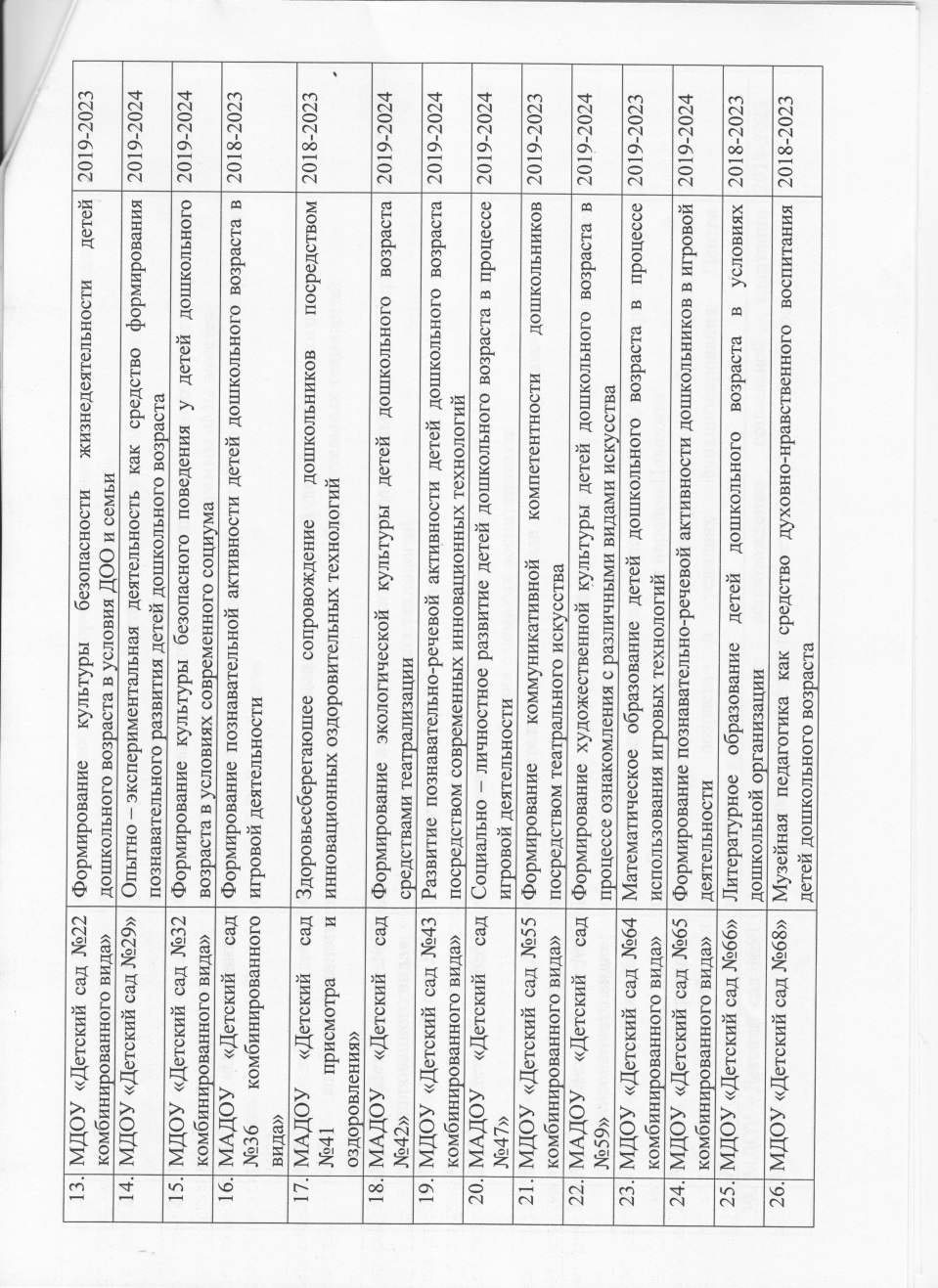 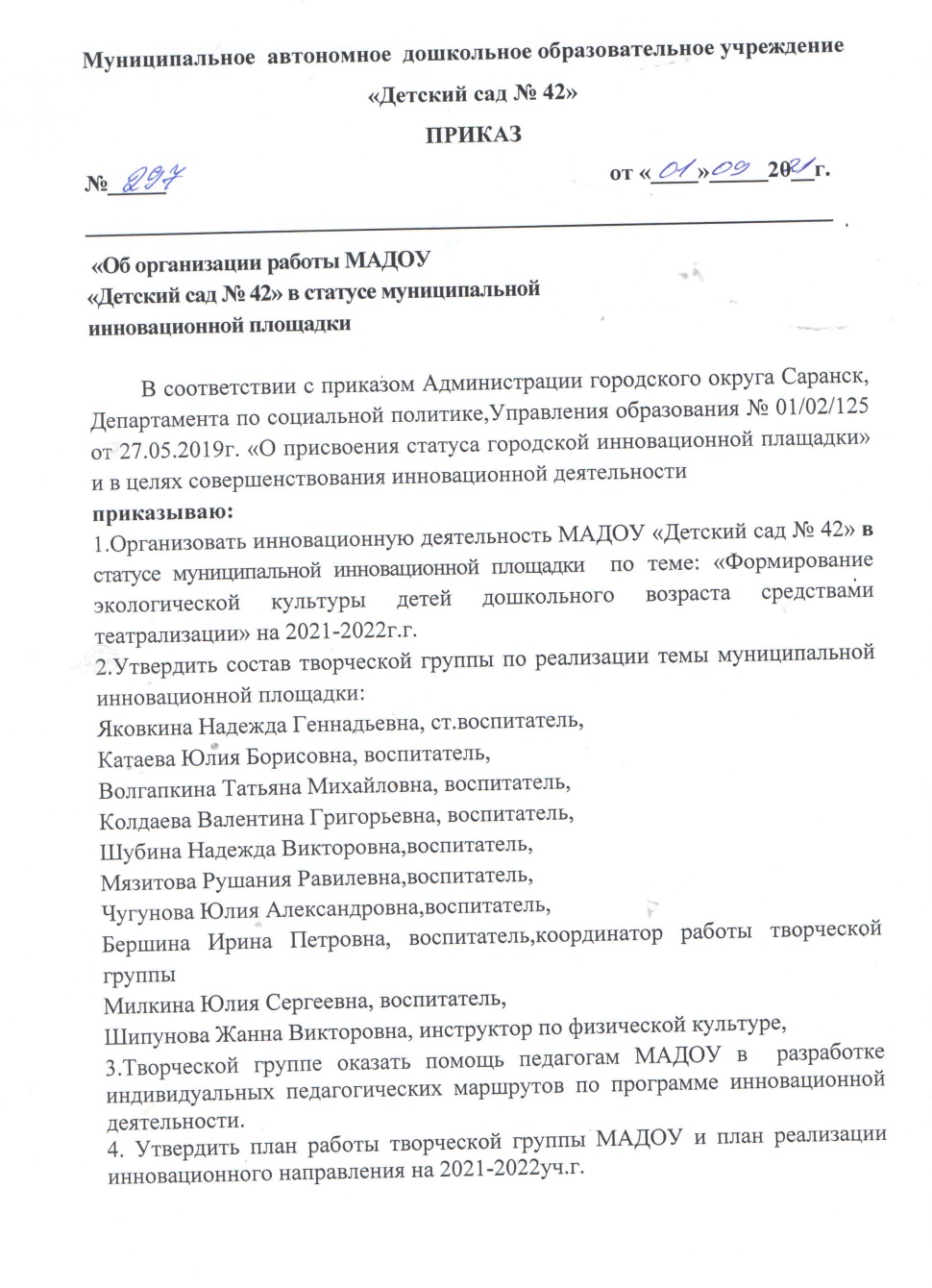 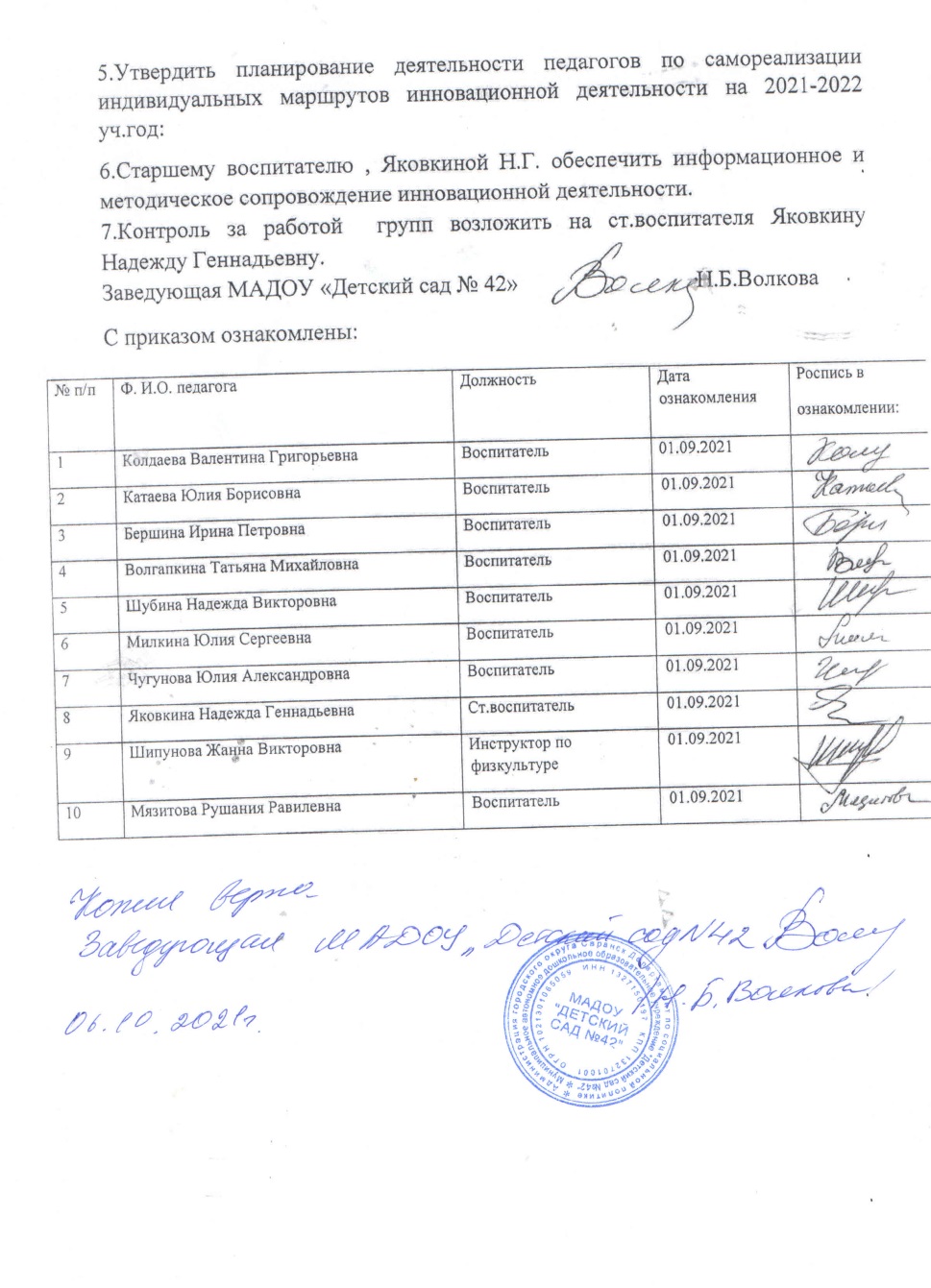 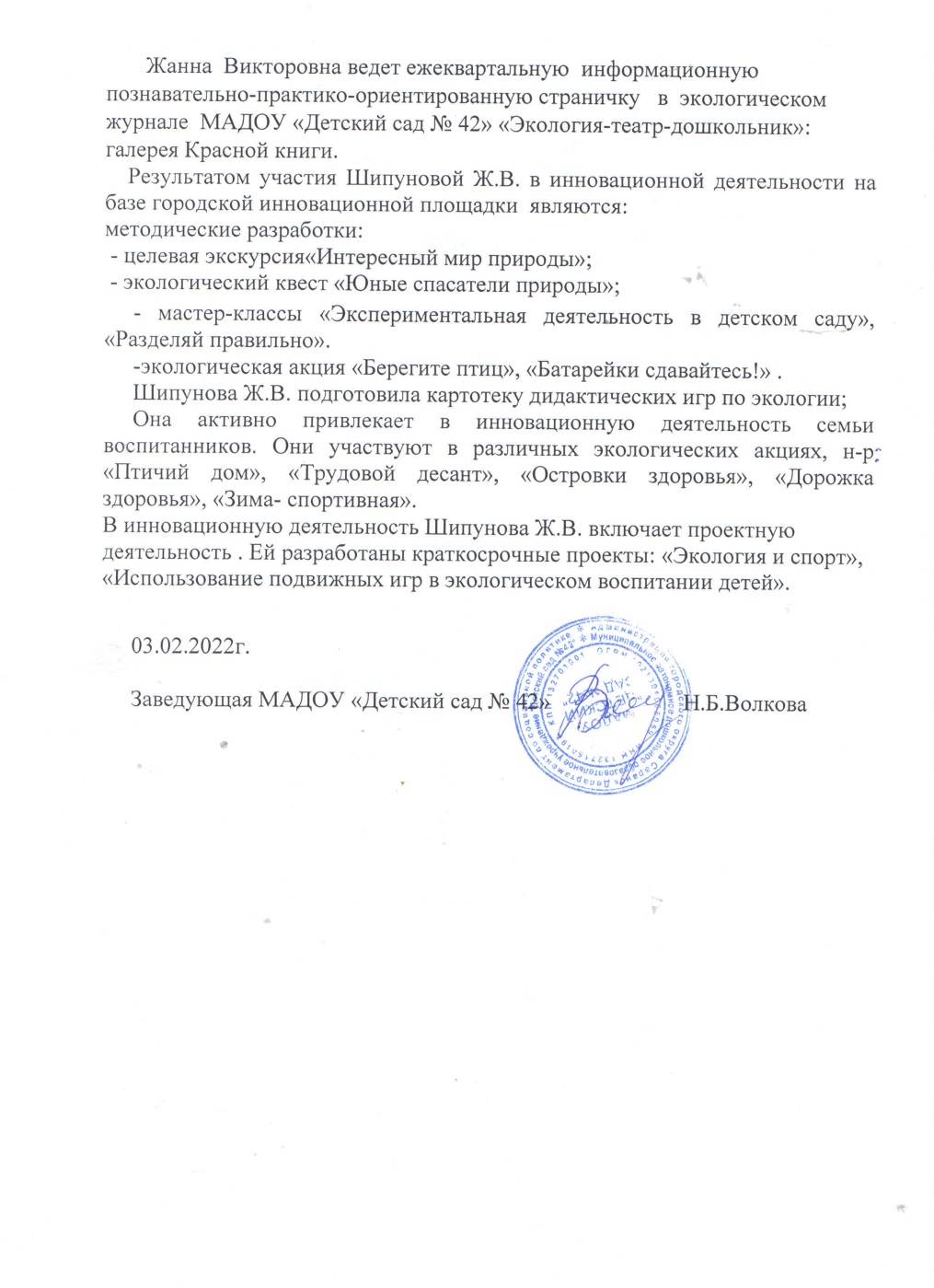 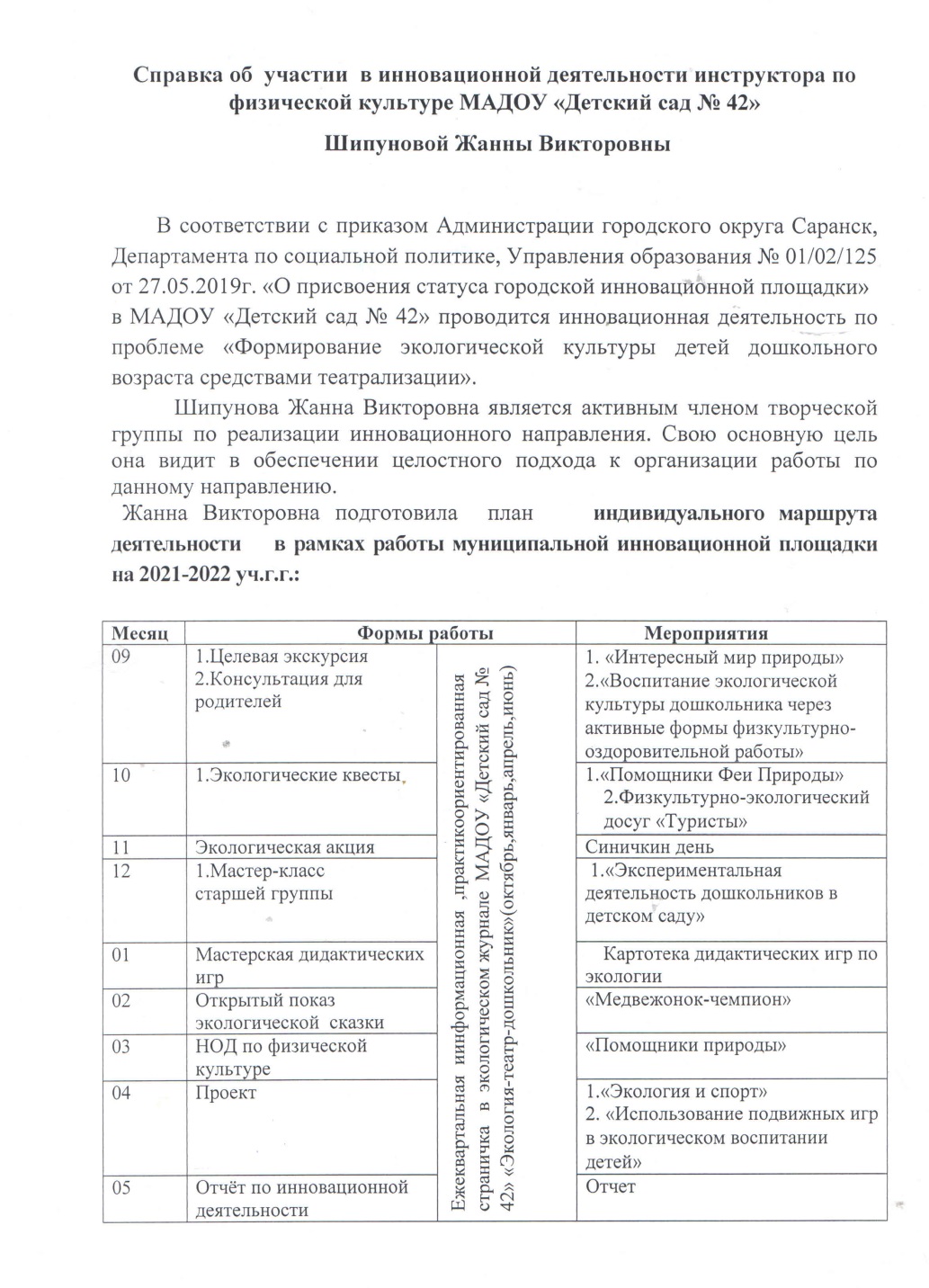 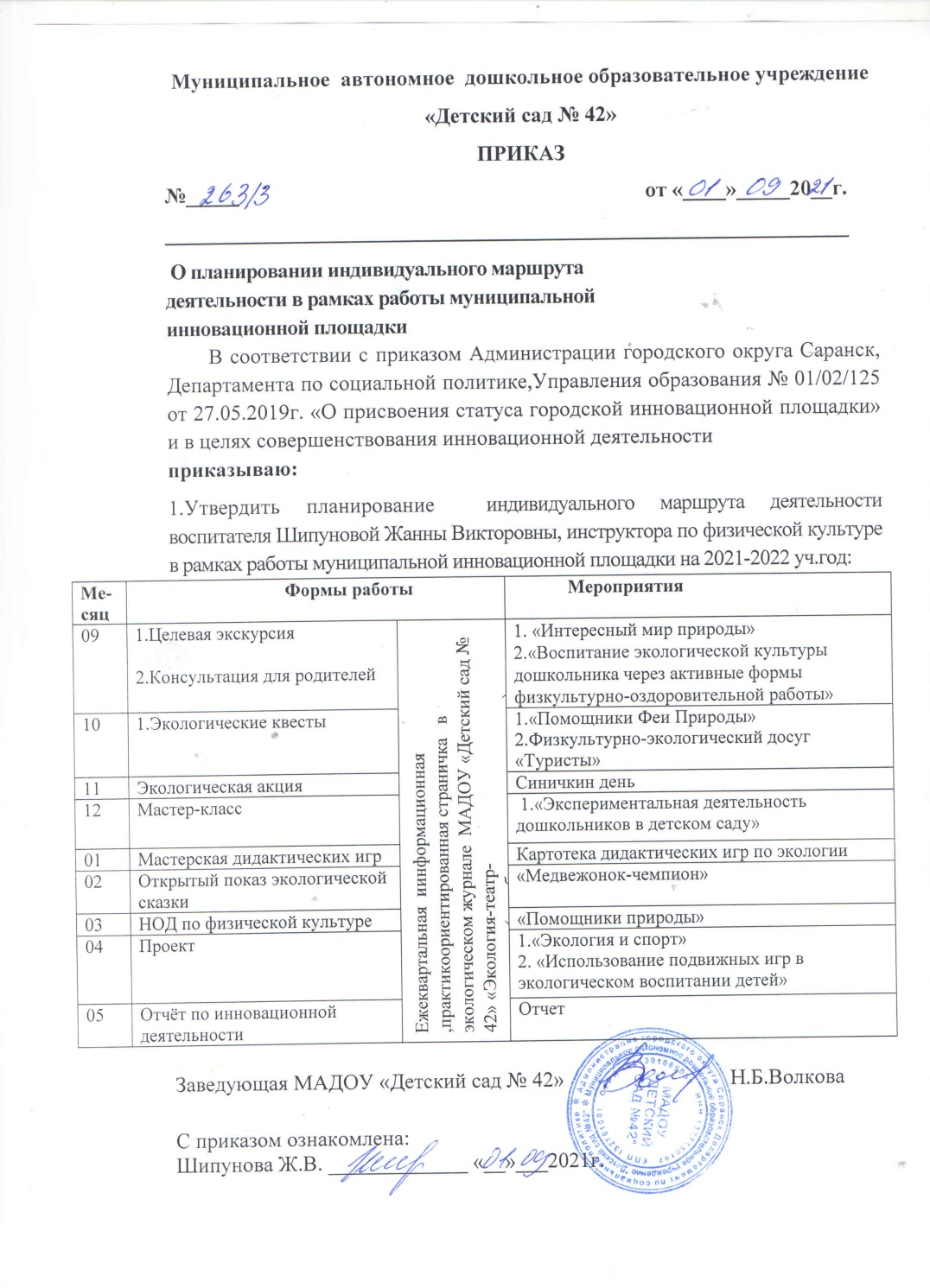 Степень осуществления просветительской функции
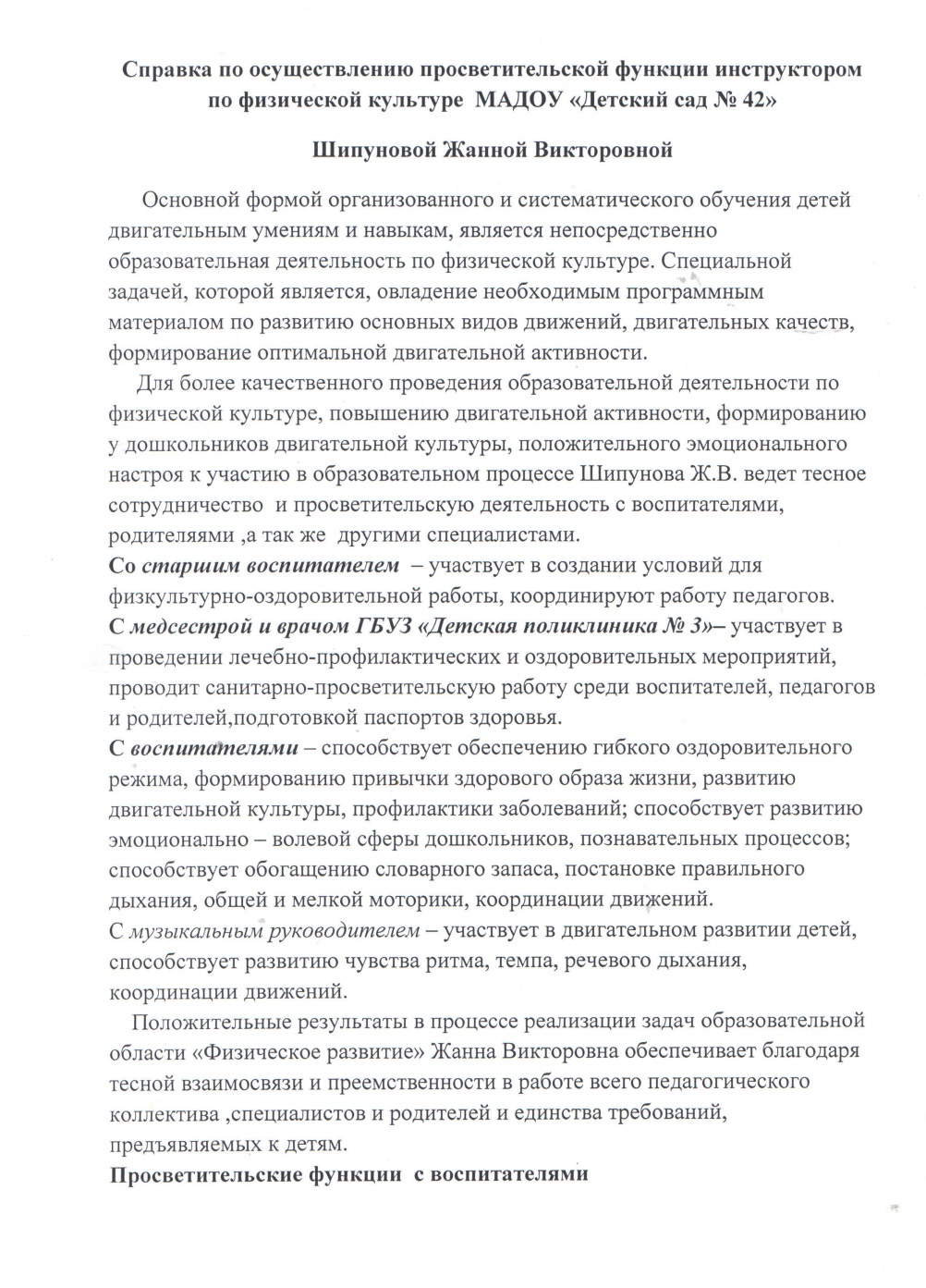 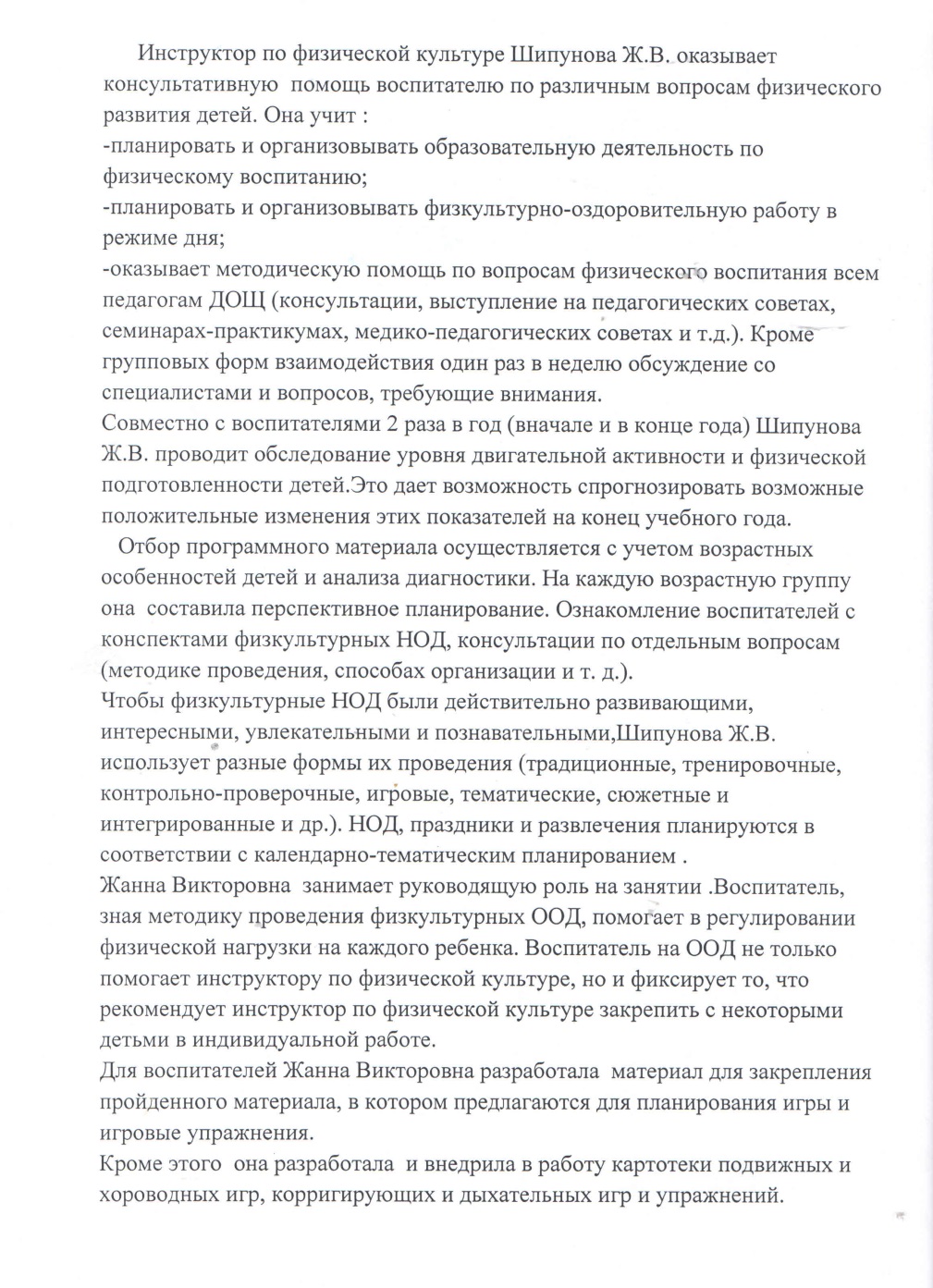 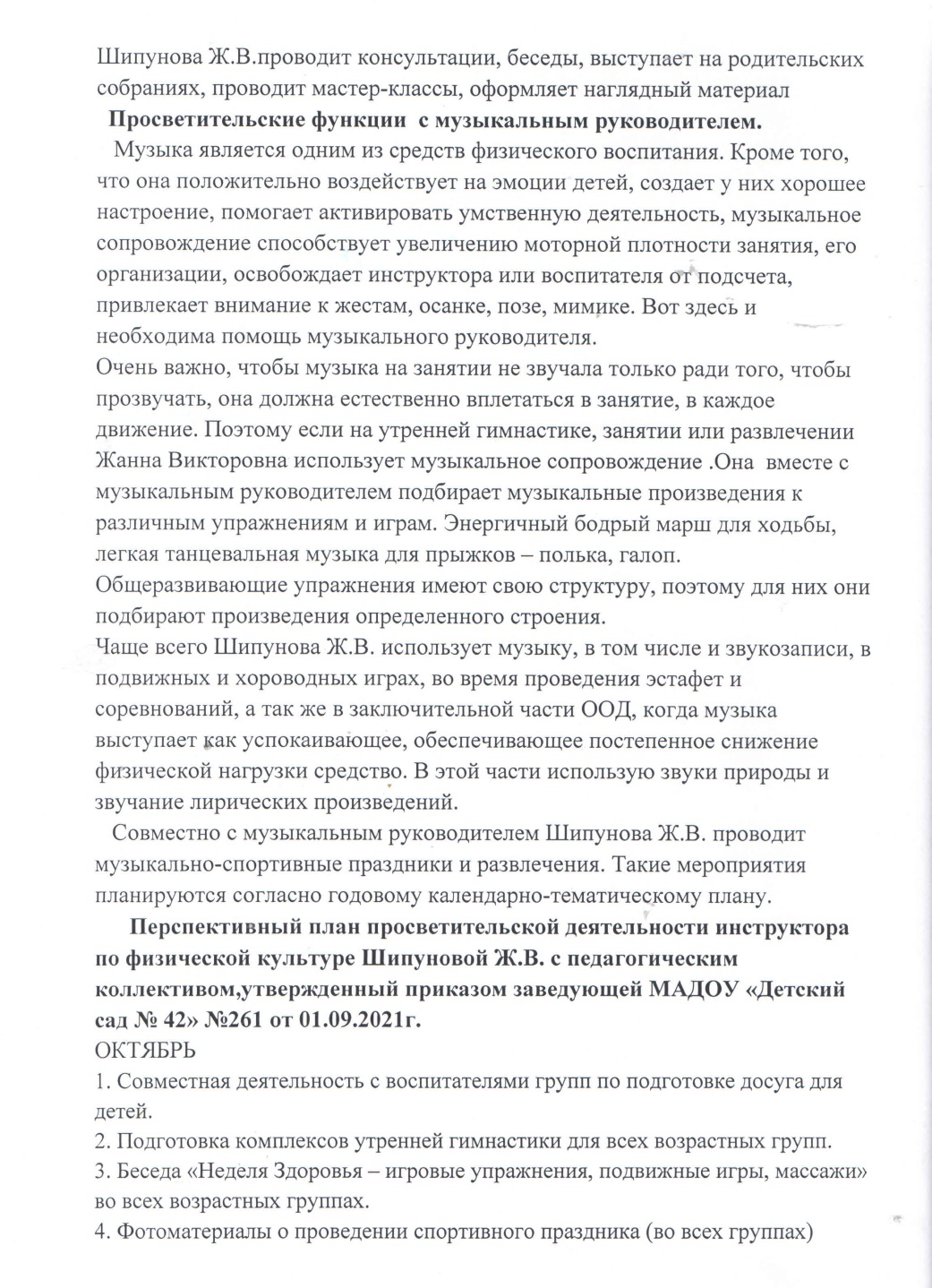 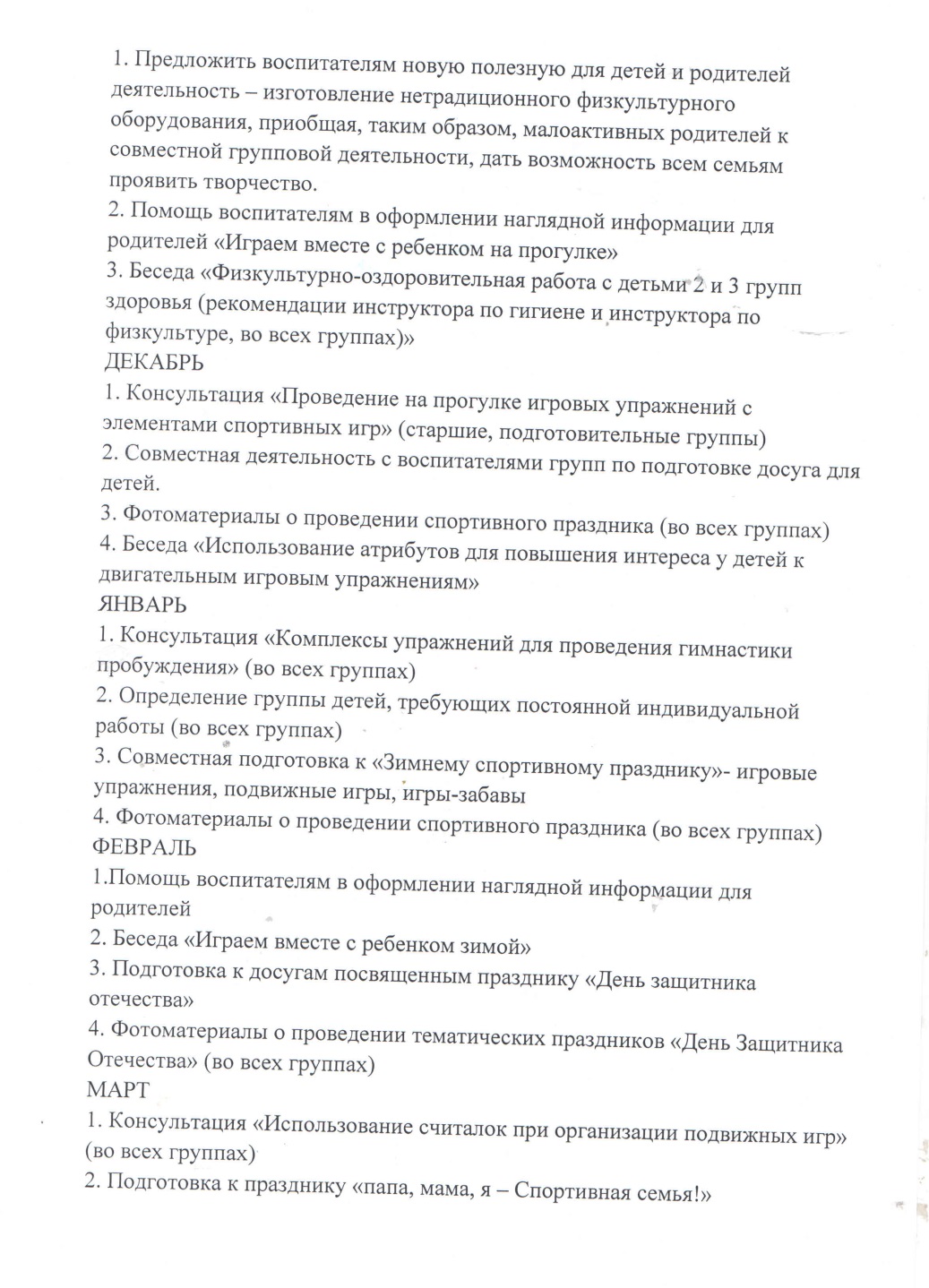 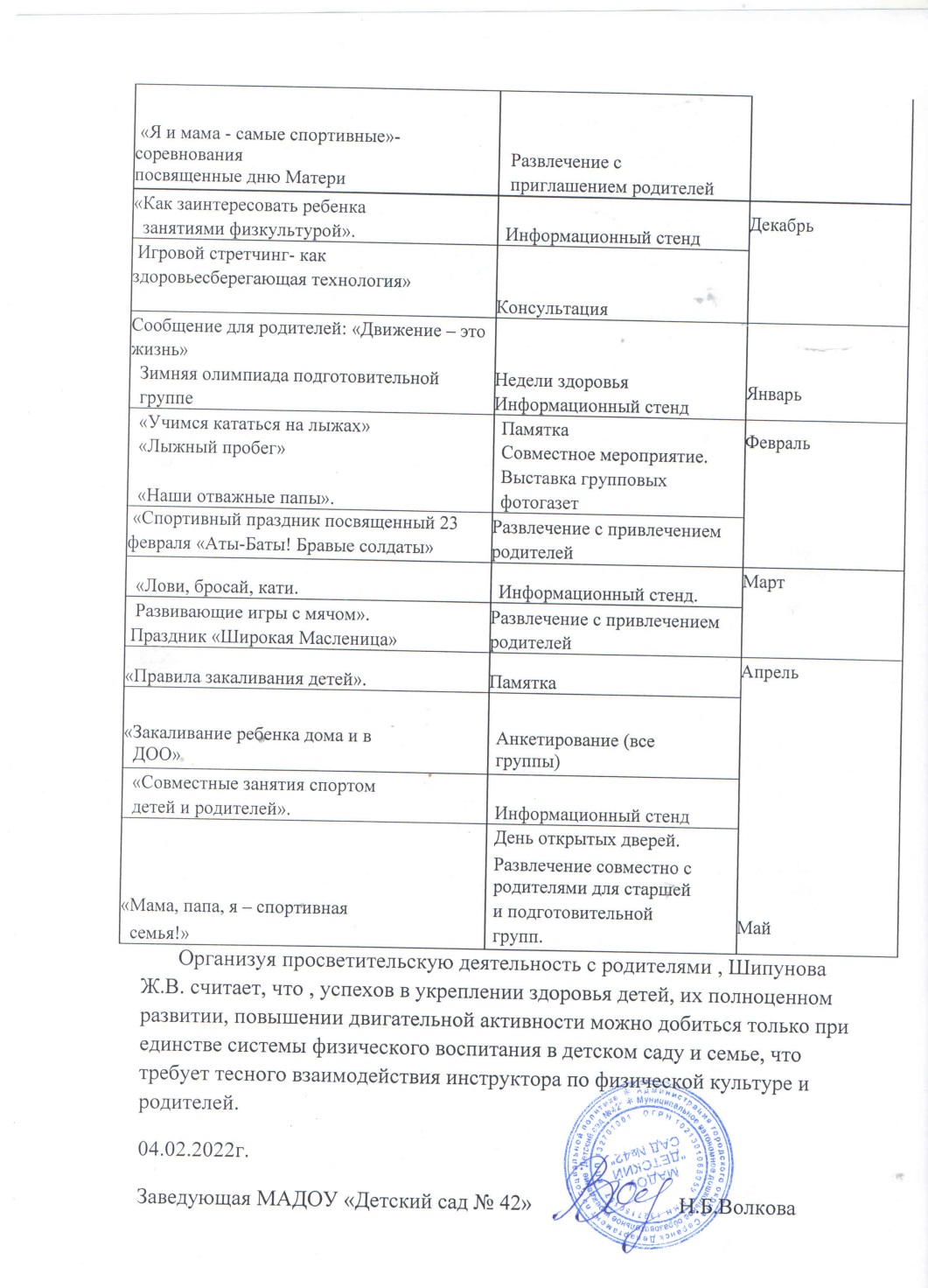 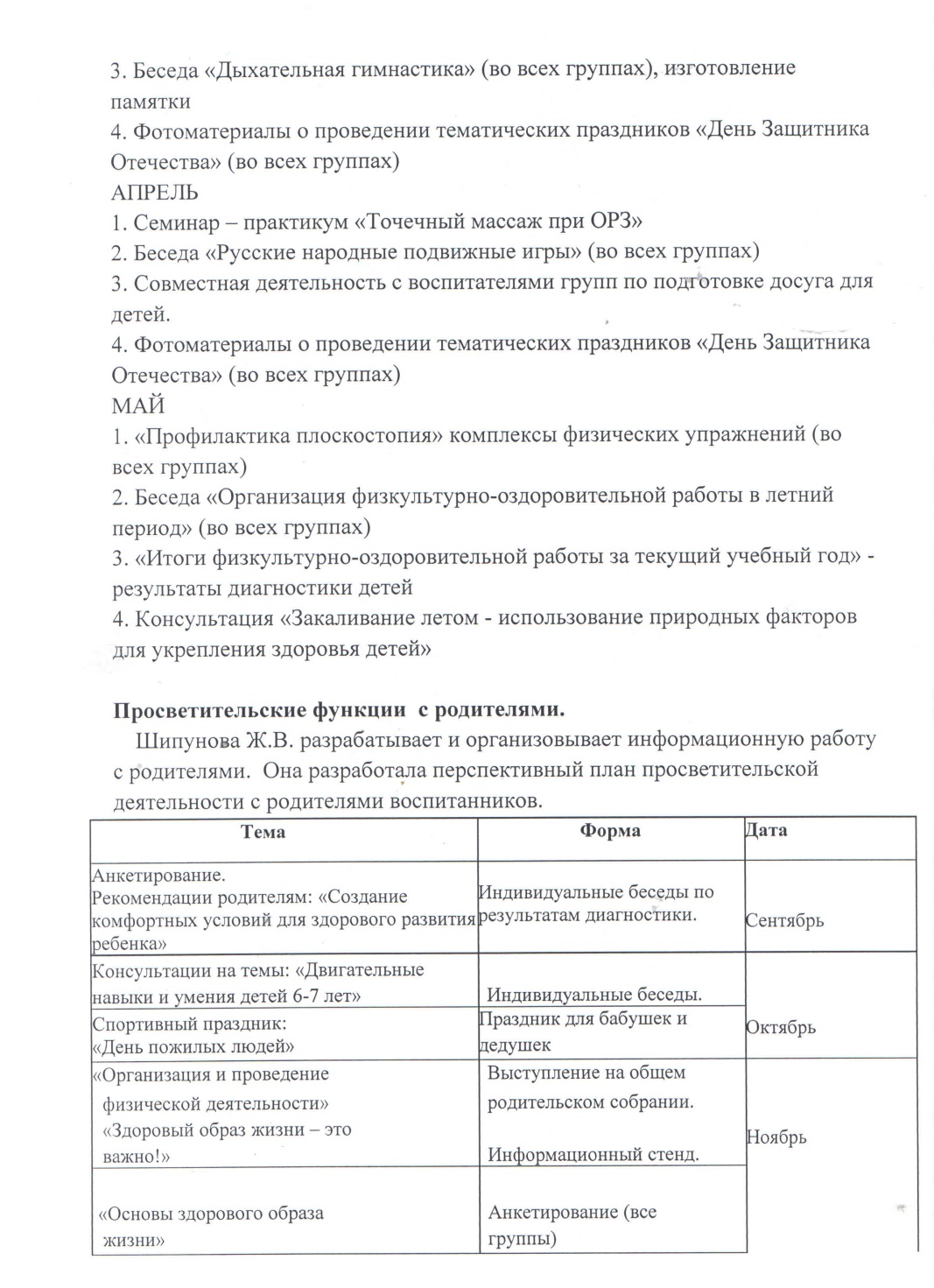 Участие педагога в профессиональных конкурсах
Муниципальный уровень
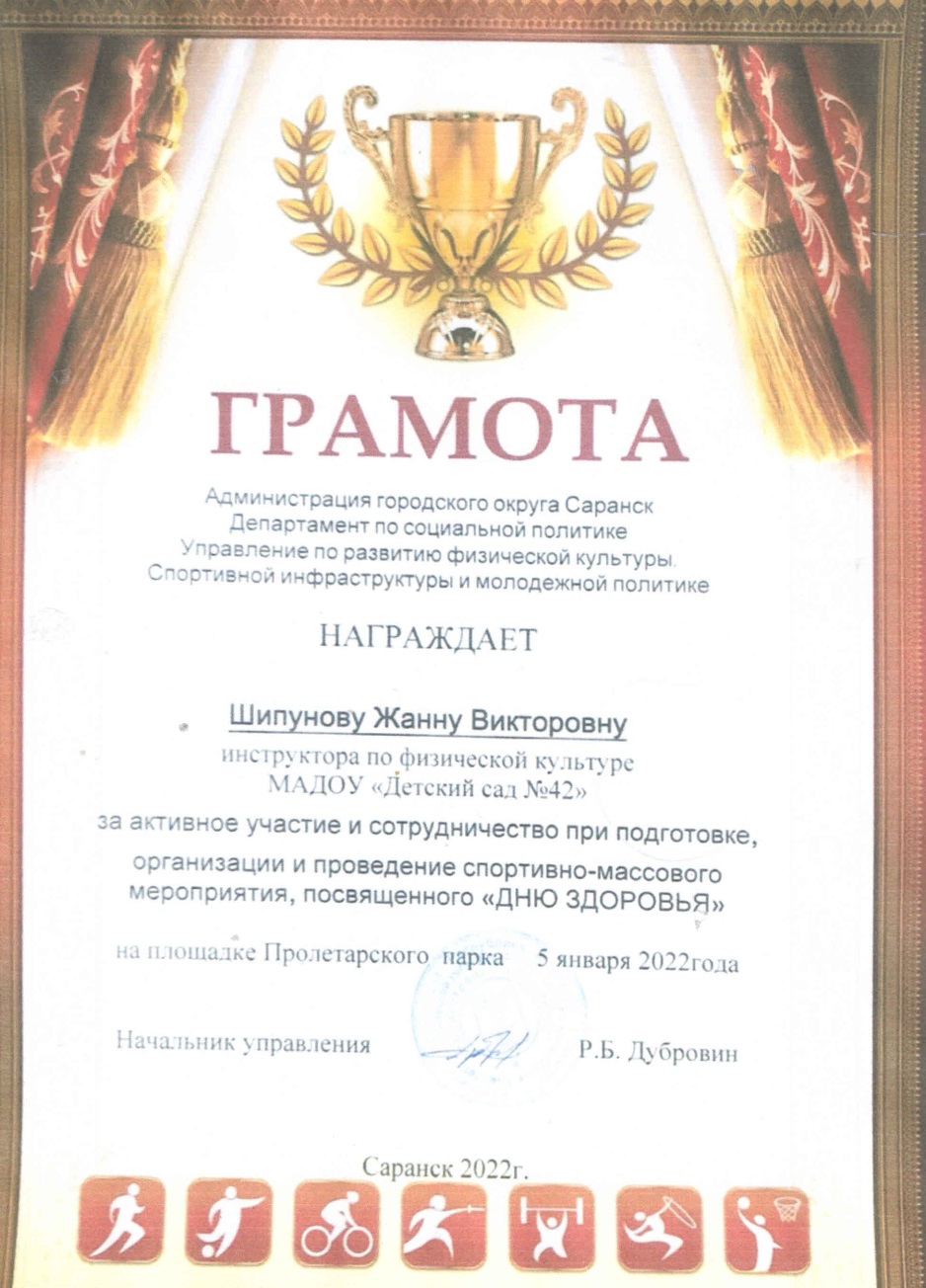 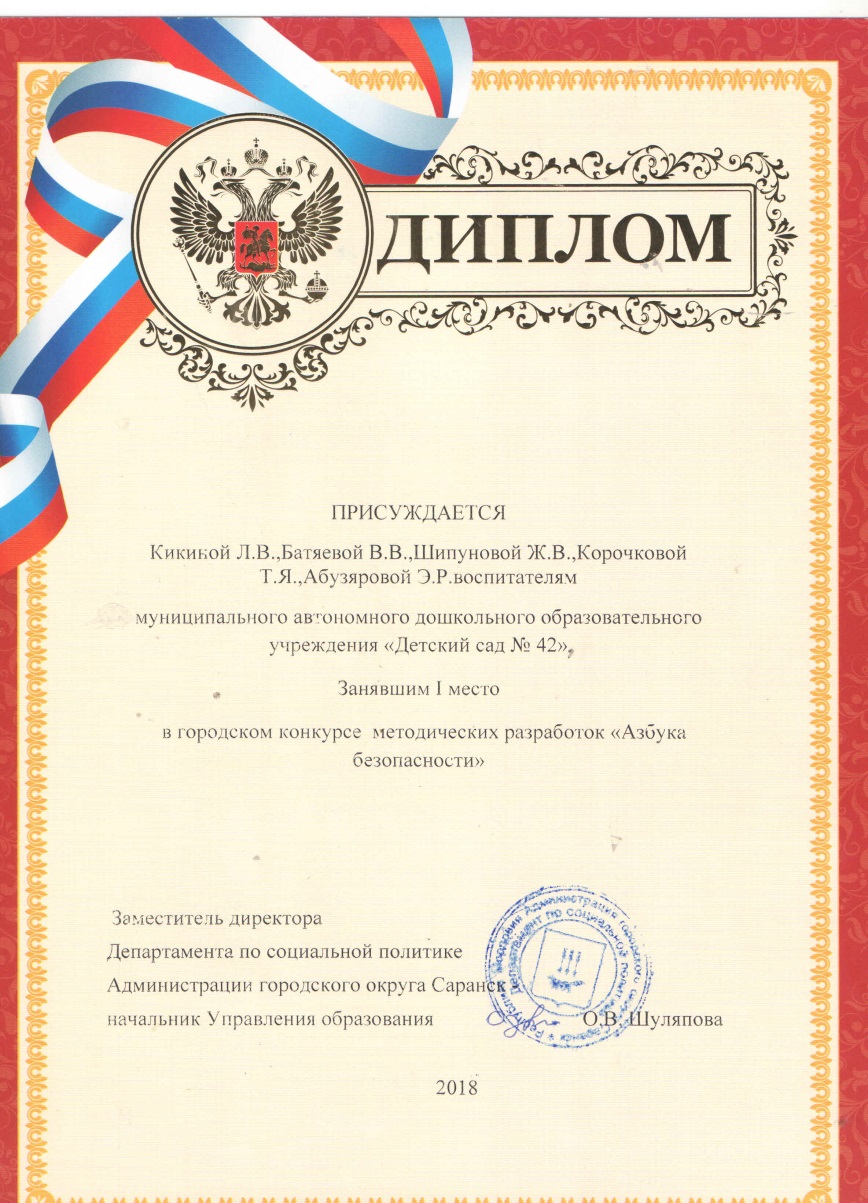 Республиканский уровень
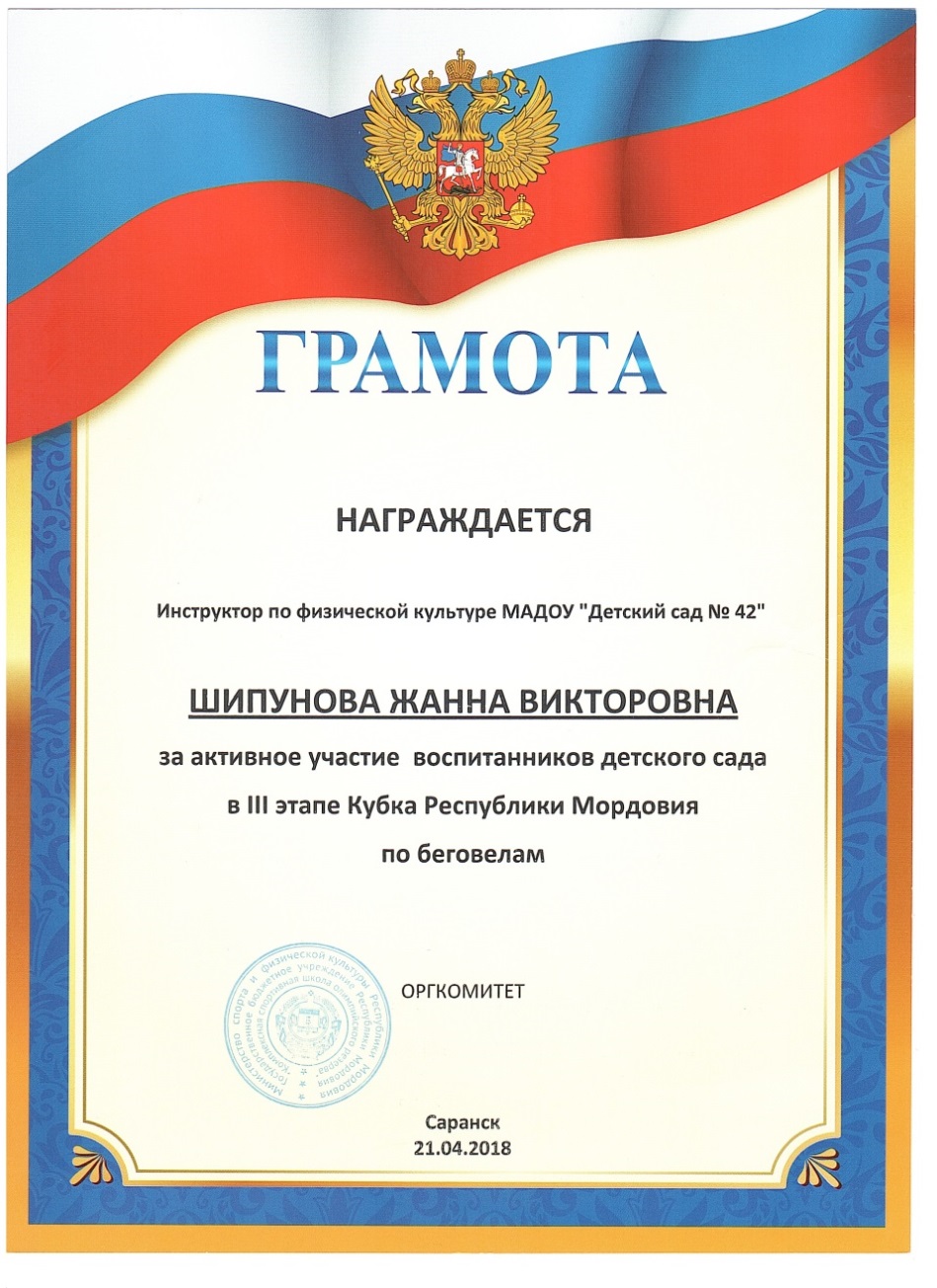 Награды и поощрения
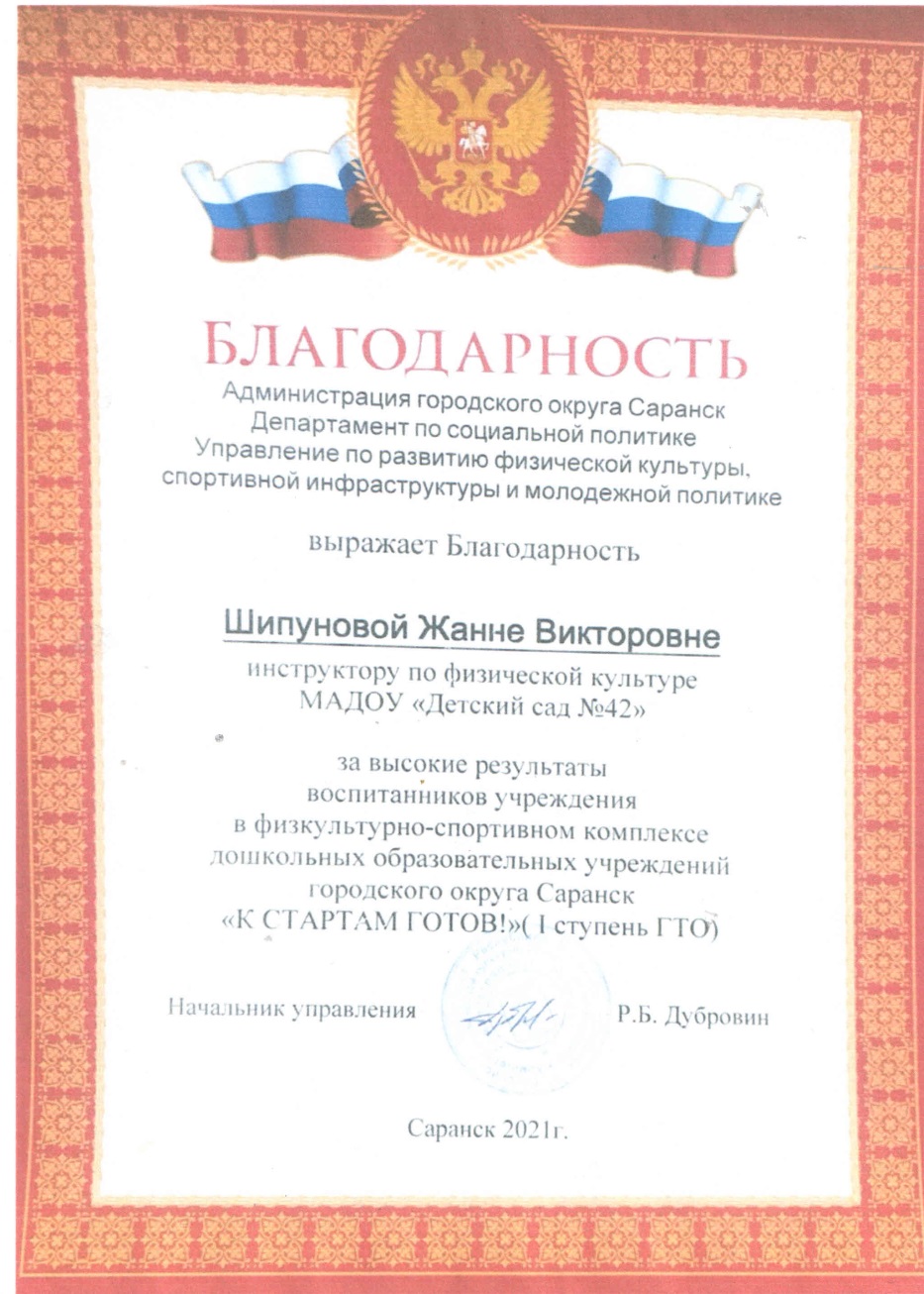 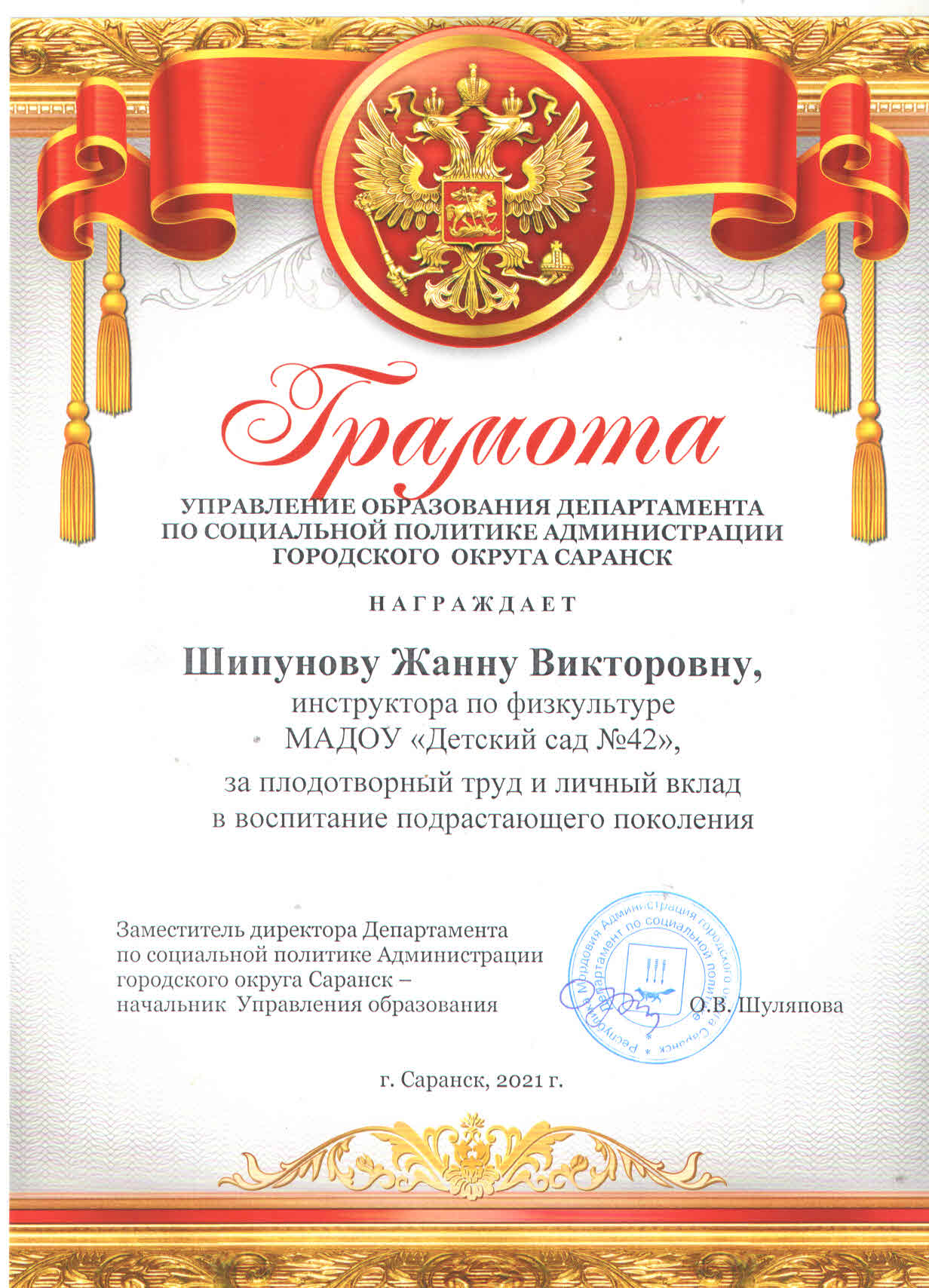